Analysis of Nitrogen dioxide (NO2) on Artocarpus heterophyllus and Syngonium podophyllum
By:
Avyay Vijay, Jahnavi Prasad, Sanjeev Raman S Iyer, Pranav K
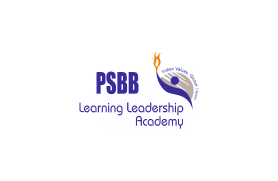 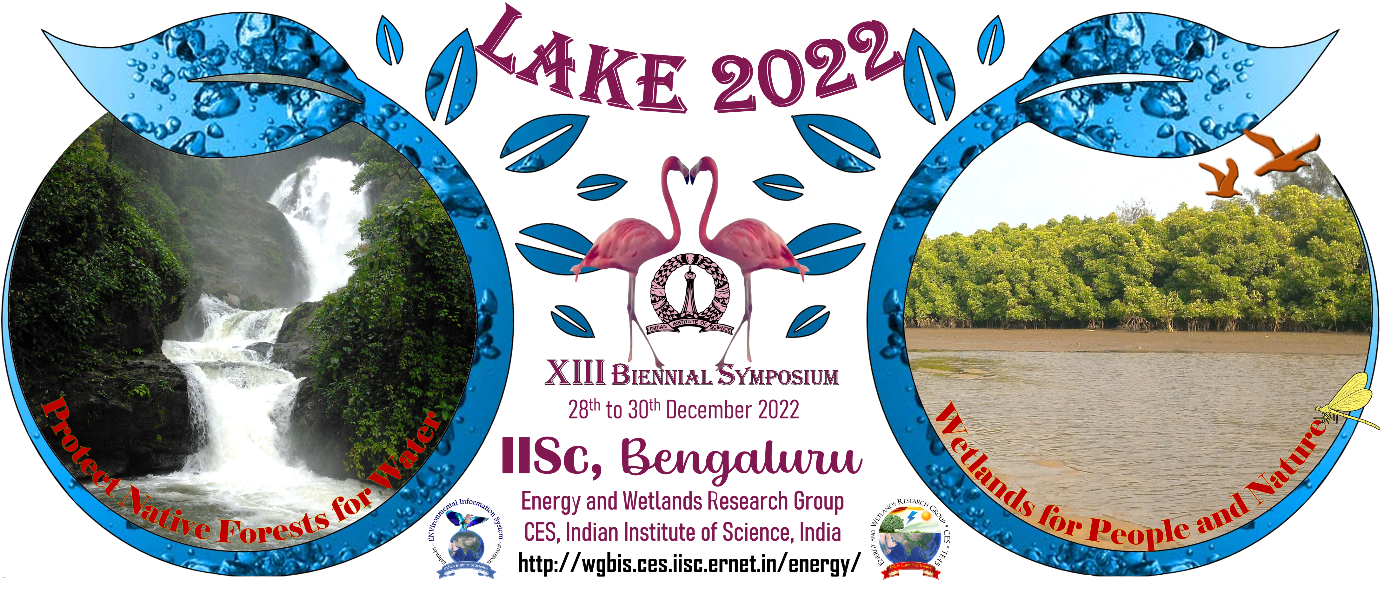 ‹#›
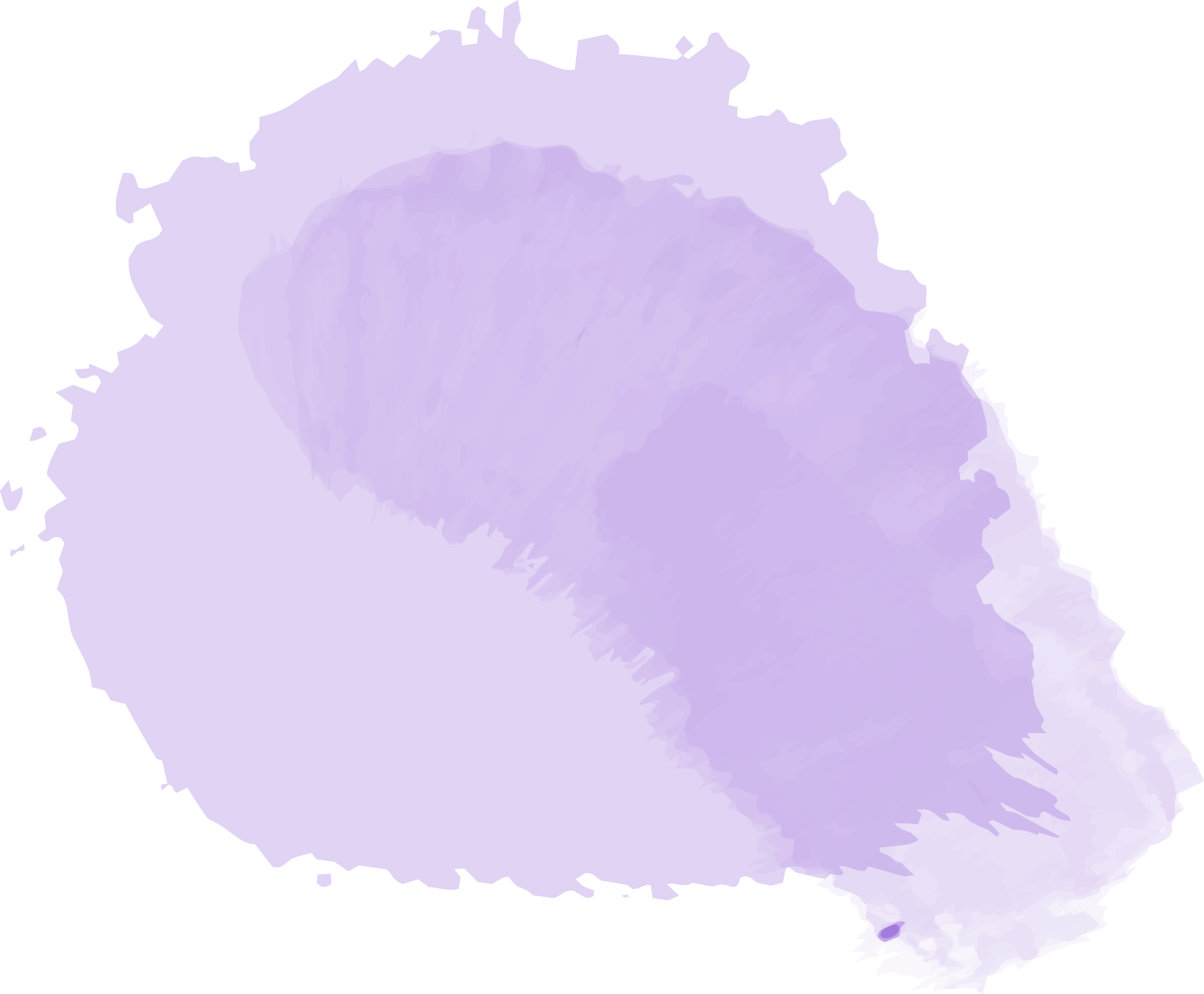 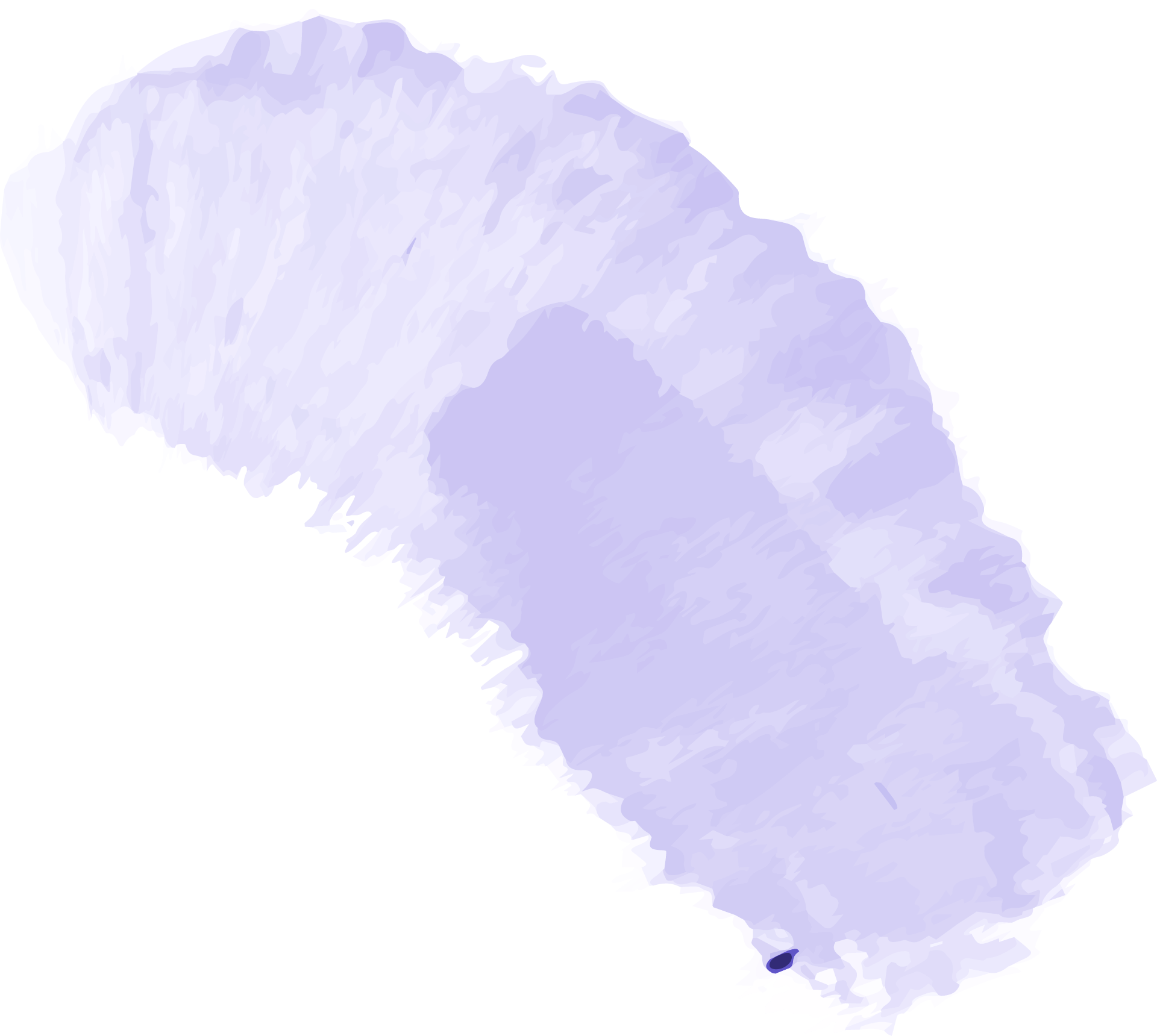 Introduction
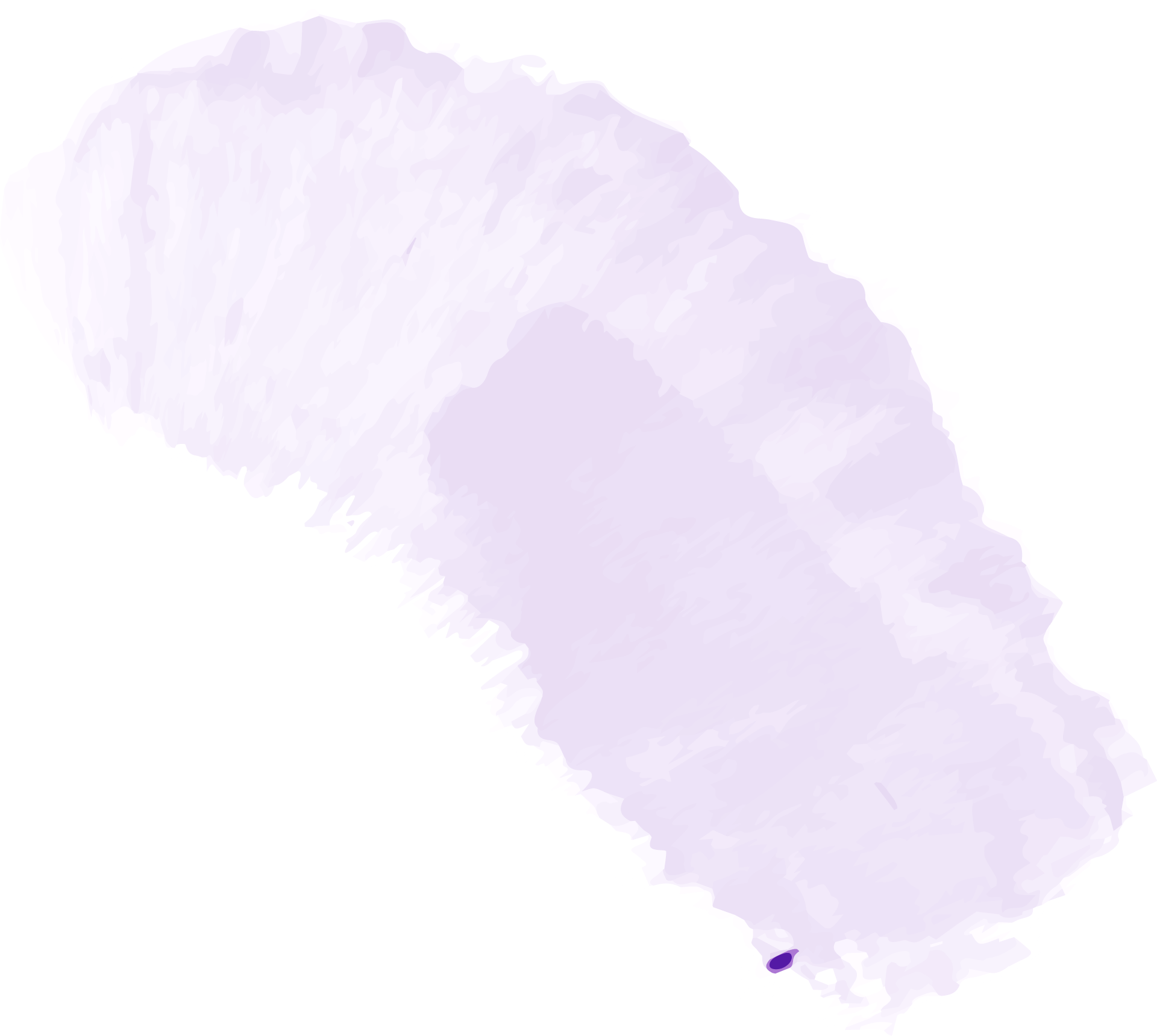 ‹#›
Introduction
Analysis of one of the pollutants released by exhausts of automobiles and its effects on flora and fauna.
A case study of its effects on Jackfruit (Artocarpus heterophyllus) and Arrowhead vine (Syngonium podophyllum).
The study was conducted in 3 different locations in the school campus with varying levels of pollution.
‹#›
As seen in the graph below, NOx has 298 times more Global Warming Potential than CO2. We shall be analysing oxides of nitrogen and focusing on NO2 and its effect on plants.
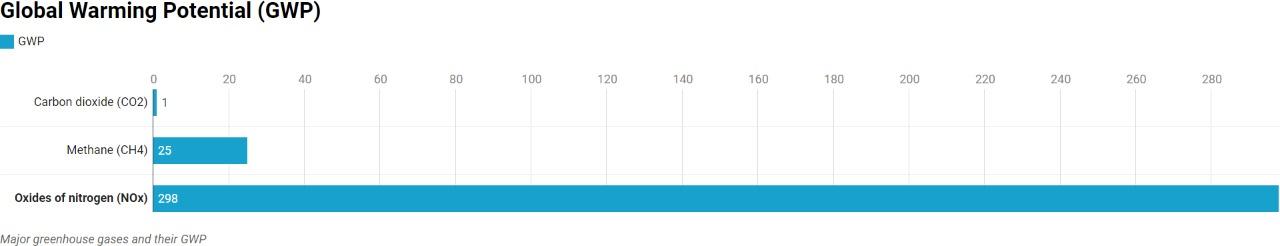 The measure of how much energy 1 ton of a gas will absorb over a period of time is global warming potential.
‹#›
Information about NO2
Highly reactive gas
Enters air from burning of fossil fuels
Oxidises easily
It has a bond angle of 134.3degrees.
It has bent type of molecular geometry. 
NO2 fumes are brown in colour with a pungent smell.
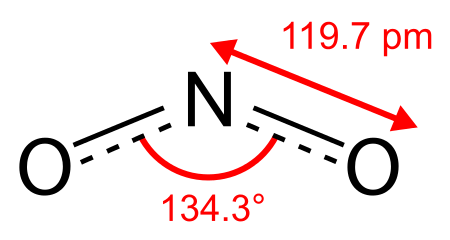 ‹#›
Objective
Hypothesis: Pollutants from exhausts like NOx have detrimental effects on jackfruit and arrowhead vine.
To see the effects of NOx on starch levels, physiological features and stomatal structure of Artocarpus heterophyllus.
To see the effects of NOx on starch levels, physiological features and stomatal structure of Syngonium podophyllum.
‹#›
Case Study-
Artocarpus heterophyllus
‹#›
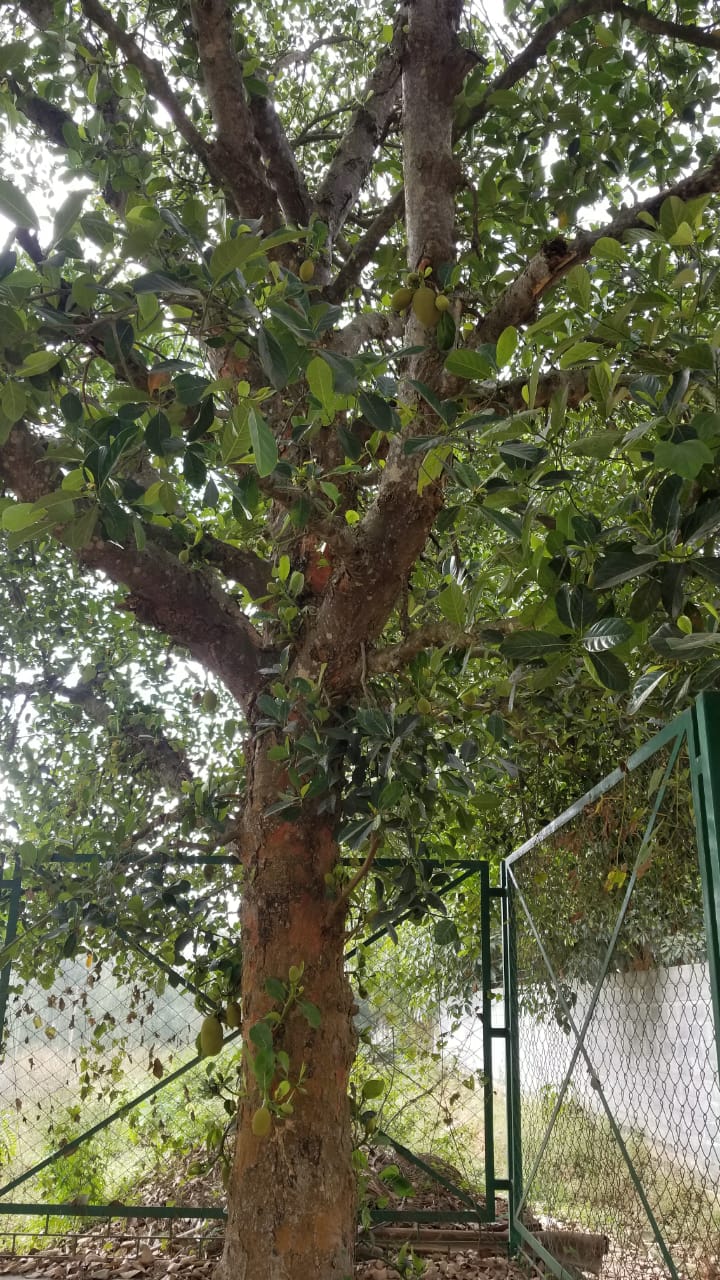 Artocarpus heterophyllus
Artocarpus heterophyllus is the scientific name of Jackfruit.
Jackfruit belongs to the Moraceae family.
Relatively short trunk
Dense treetop
Heights from 10 to upto 20 metres
Phyllotaxy is alternate and spirally arranged
‹#›
Materials Used for Analysis of Artocarpus heterophyllus
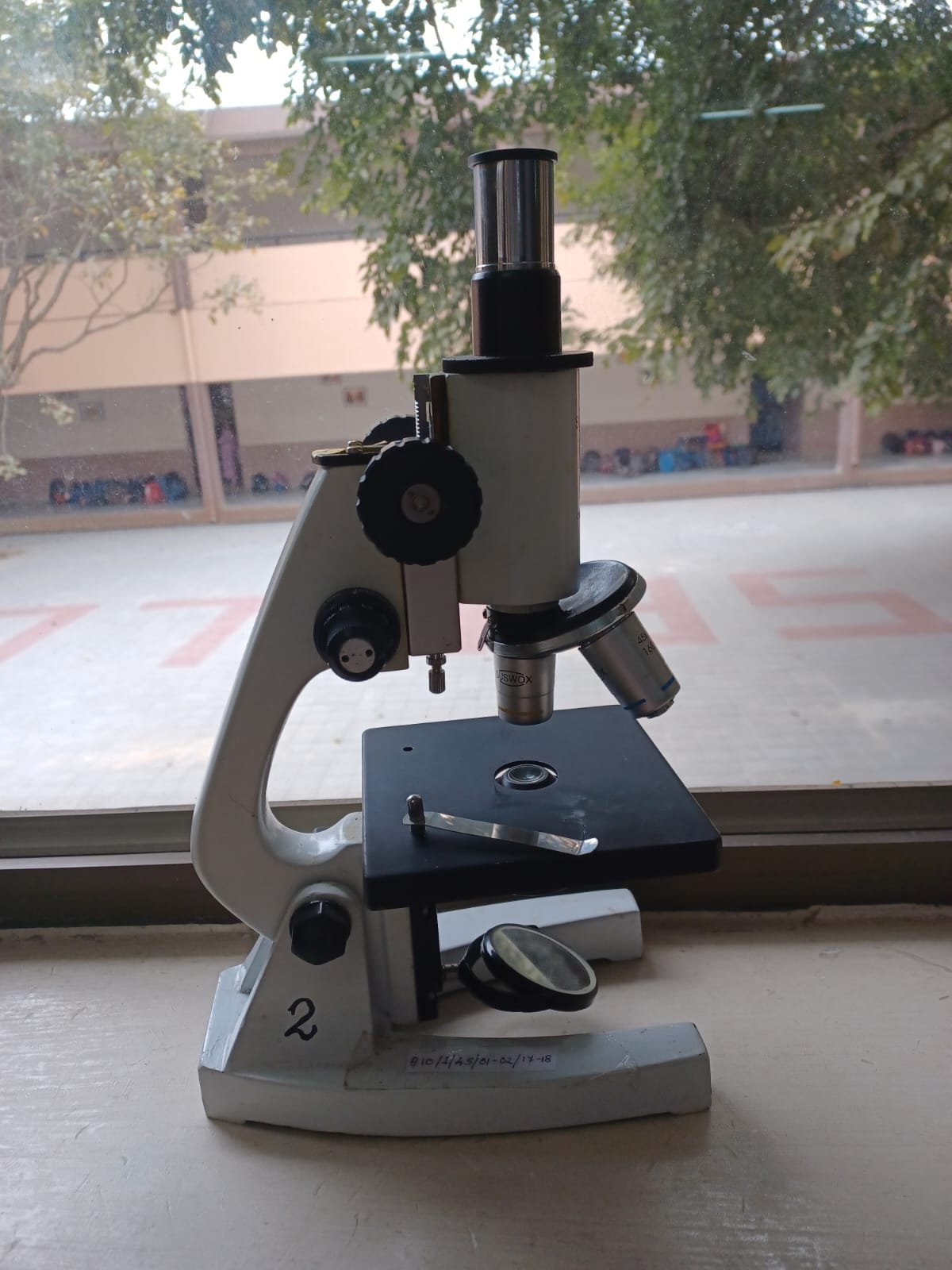 Leaf and stem samples from three different locations.
Microscope
Iodine solution
Soil from site of sample
Ph paper
‹#›
Methods for Analysis of Artocarpus heterophyllus
Preparation of slide on stomatal index
Starch test
Soil pH test
Physiological differences
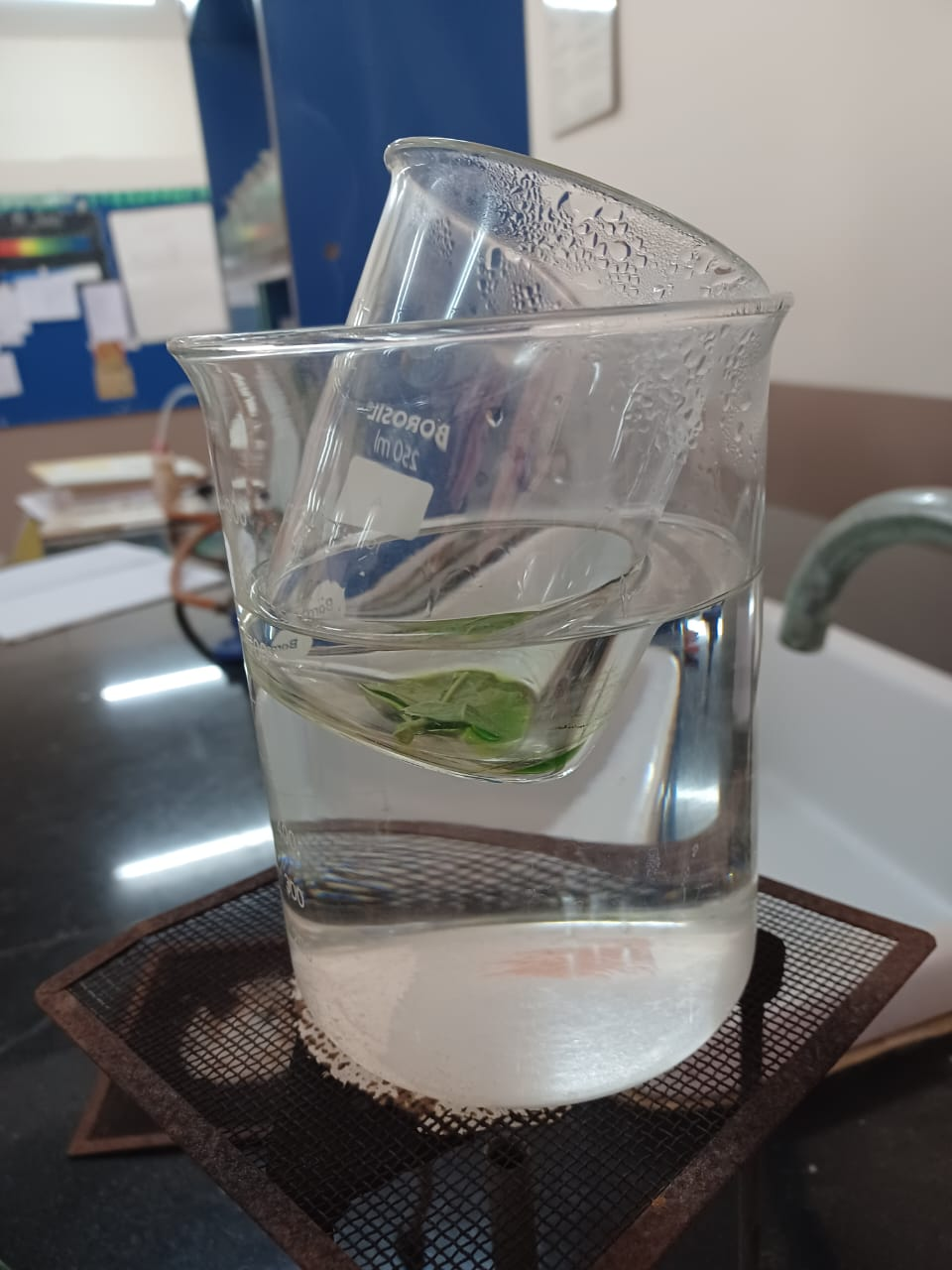 ‹#›
Geography and Location
‹#›
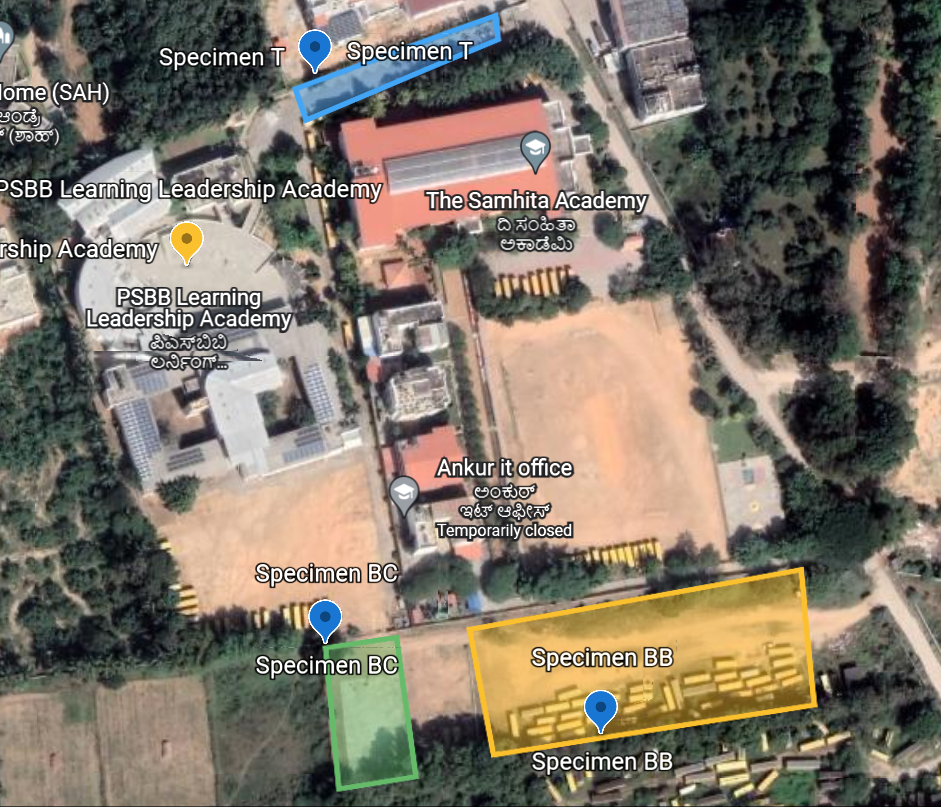 Map of 
School Campus
‹#›
Specimen T
Situated along temple route
Buses are parked near Specimen T with exhaust pipes facing it
Located near multiple warehouses and construction sites
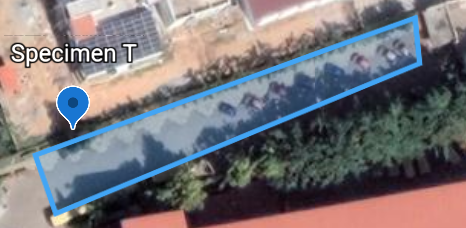 ‹#›
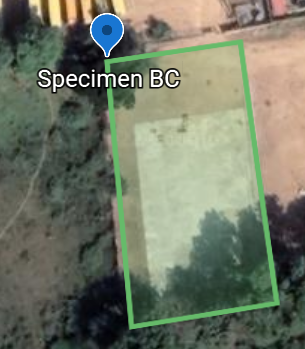 Specimen BC
Situated adjacent to basketball court
Located near the school ground and multiple trees
Surrounded by farms
‹#›
Specimen BB
Situated on boundary of bus bay
Surrounded by multiple trees
Located near many buses
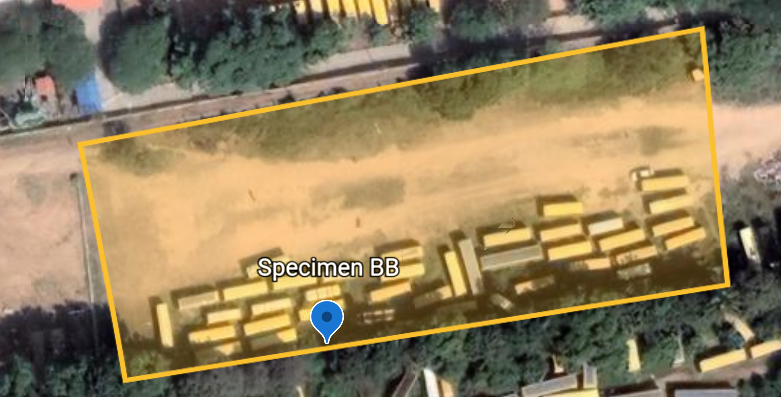 ‹#›
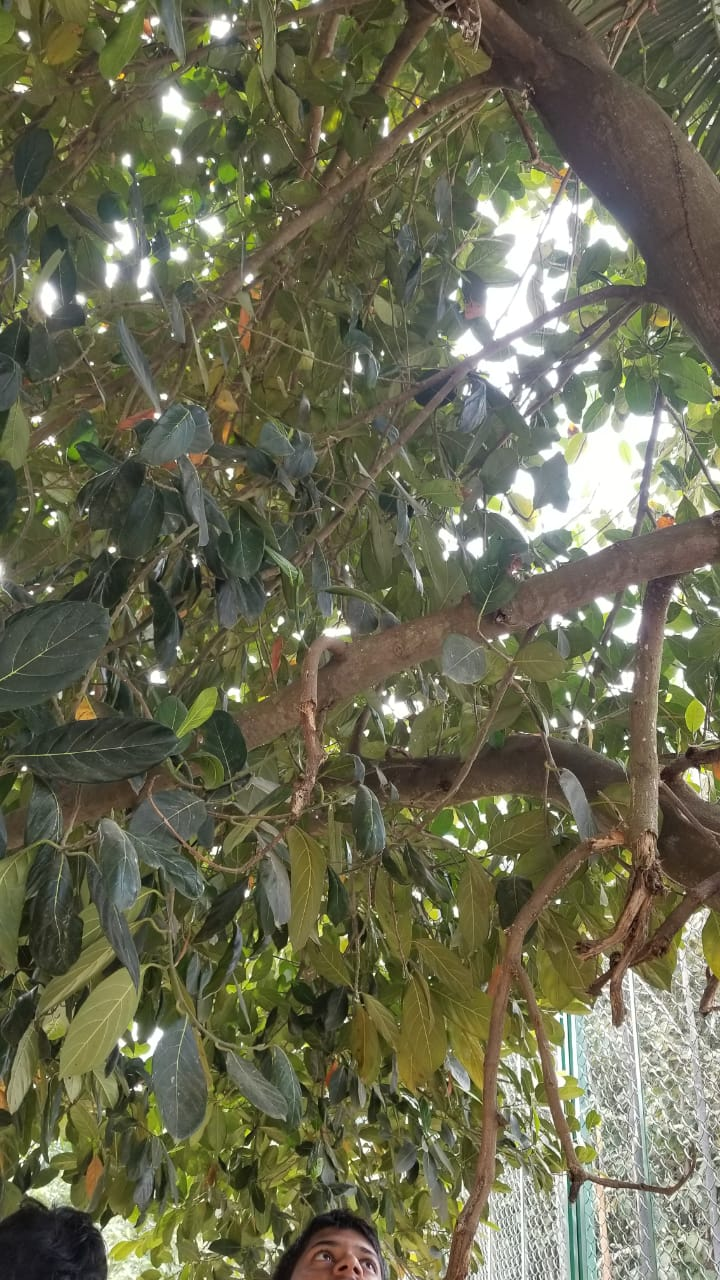 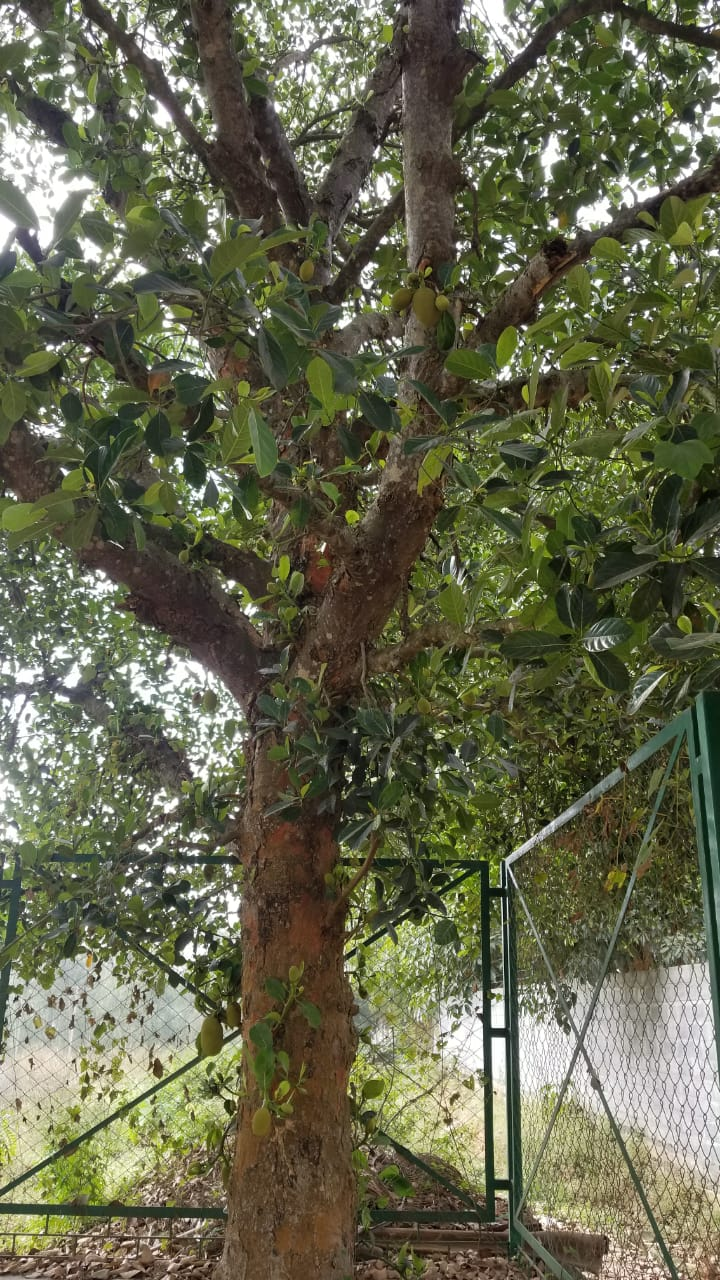 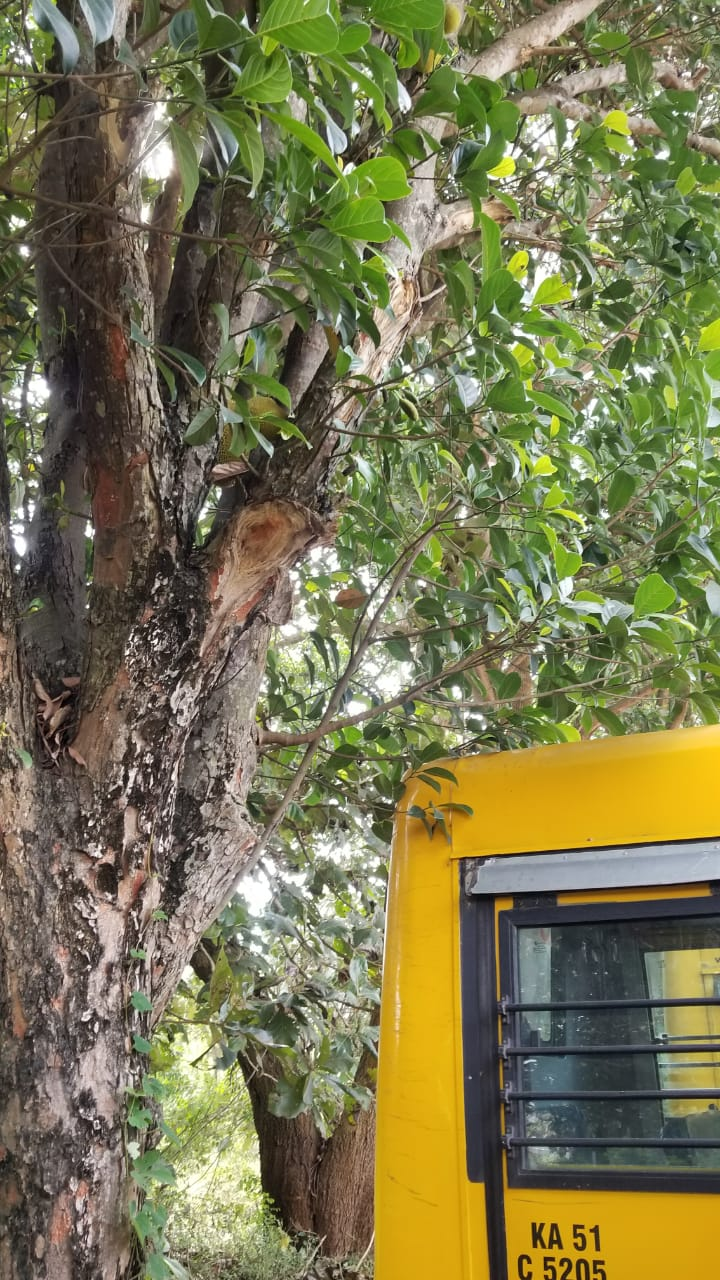 T
BC
BB
‹#›
Physical Description
‹#›
Pictures of specimen T
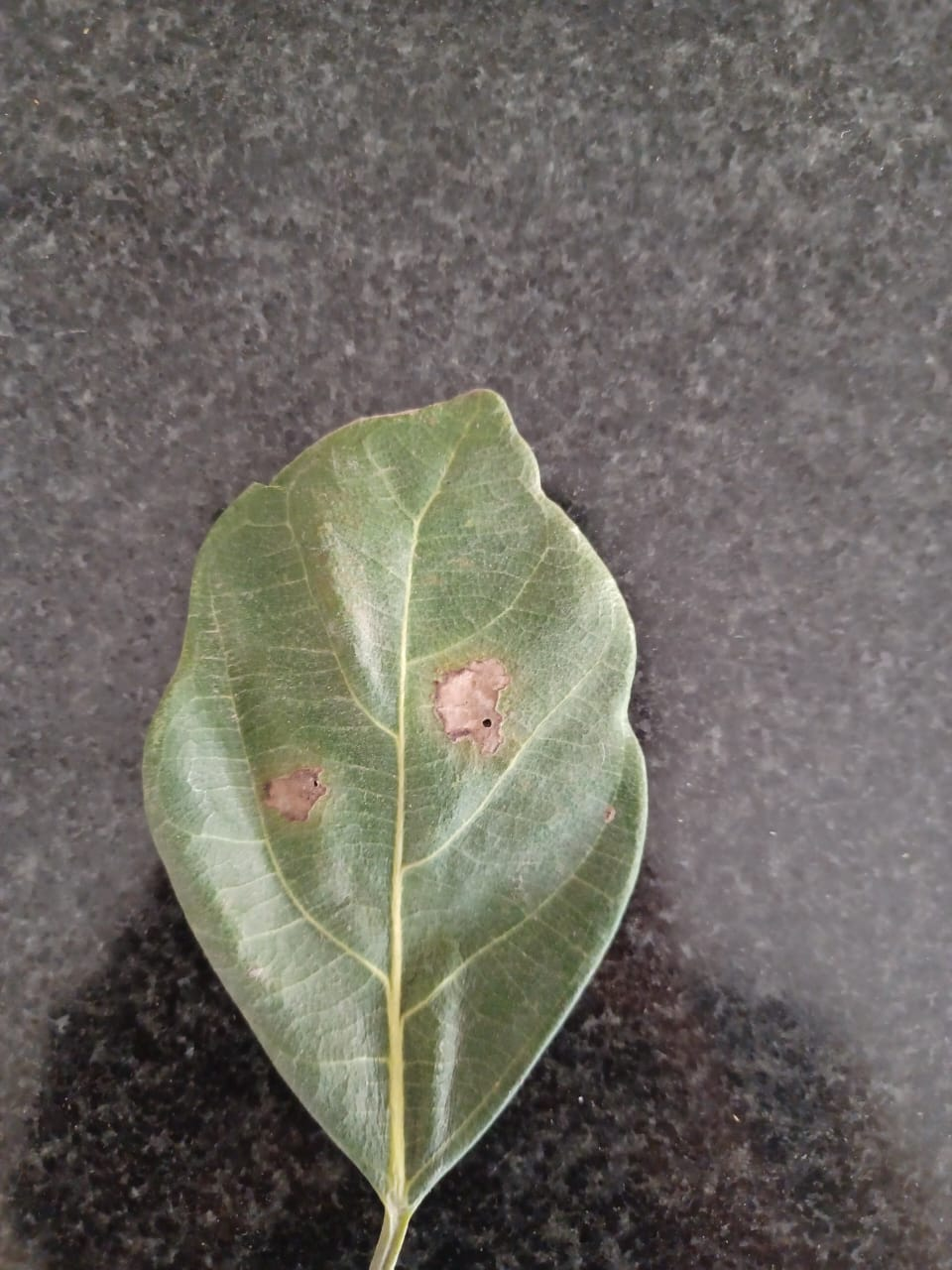 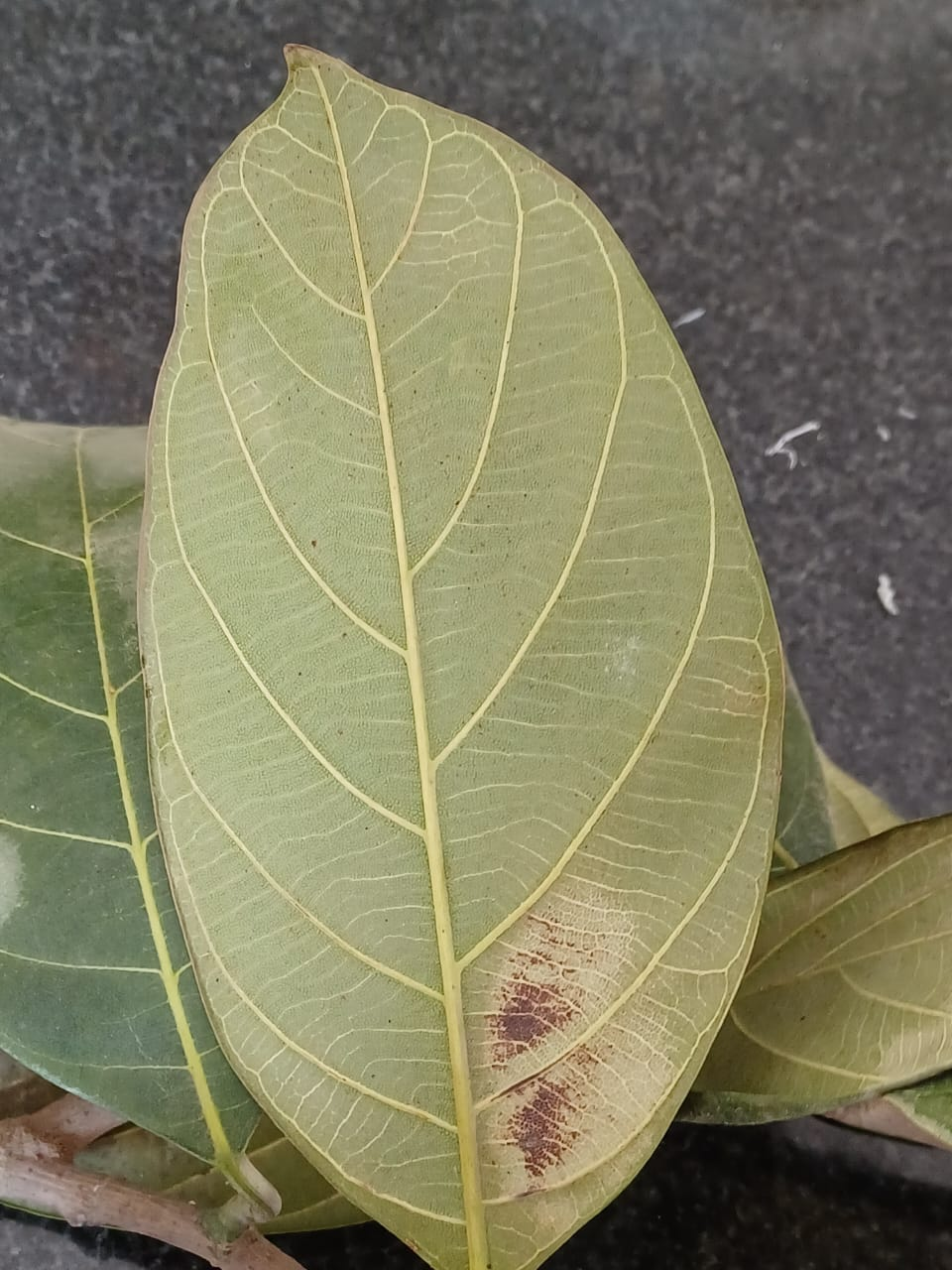 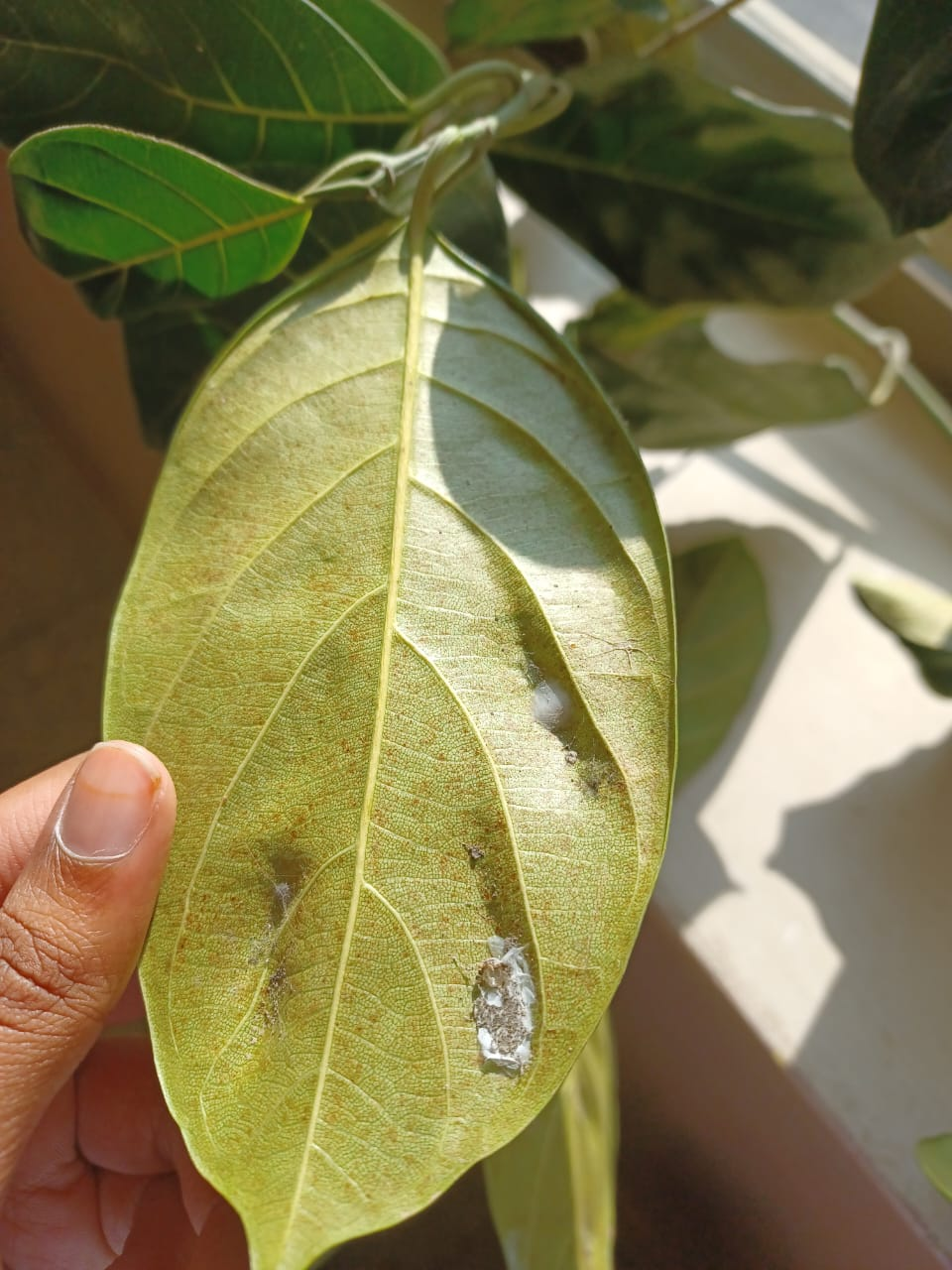 ‹#›
Pictures of specimen BB
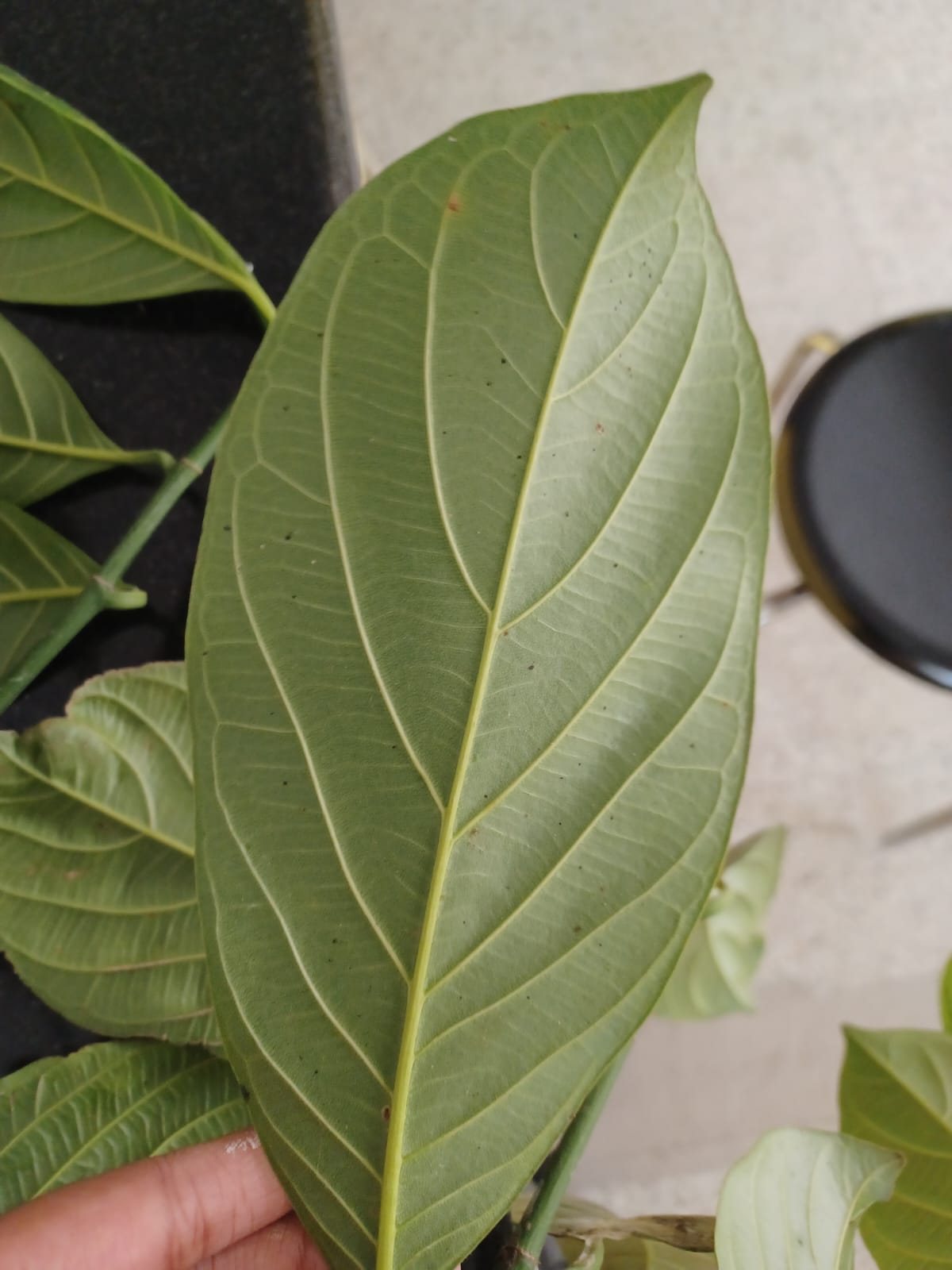 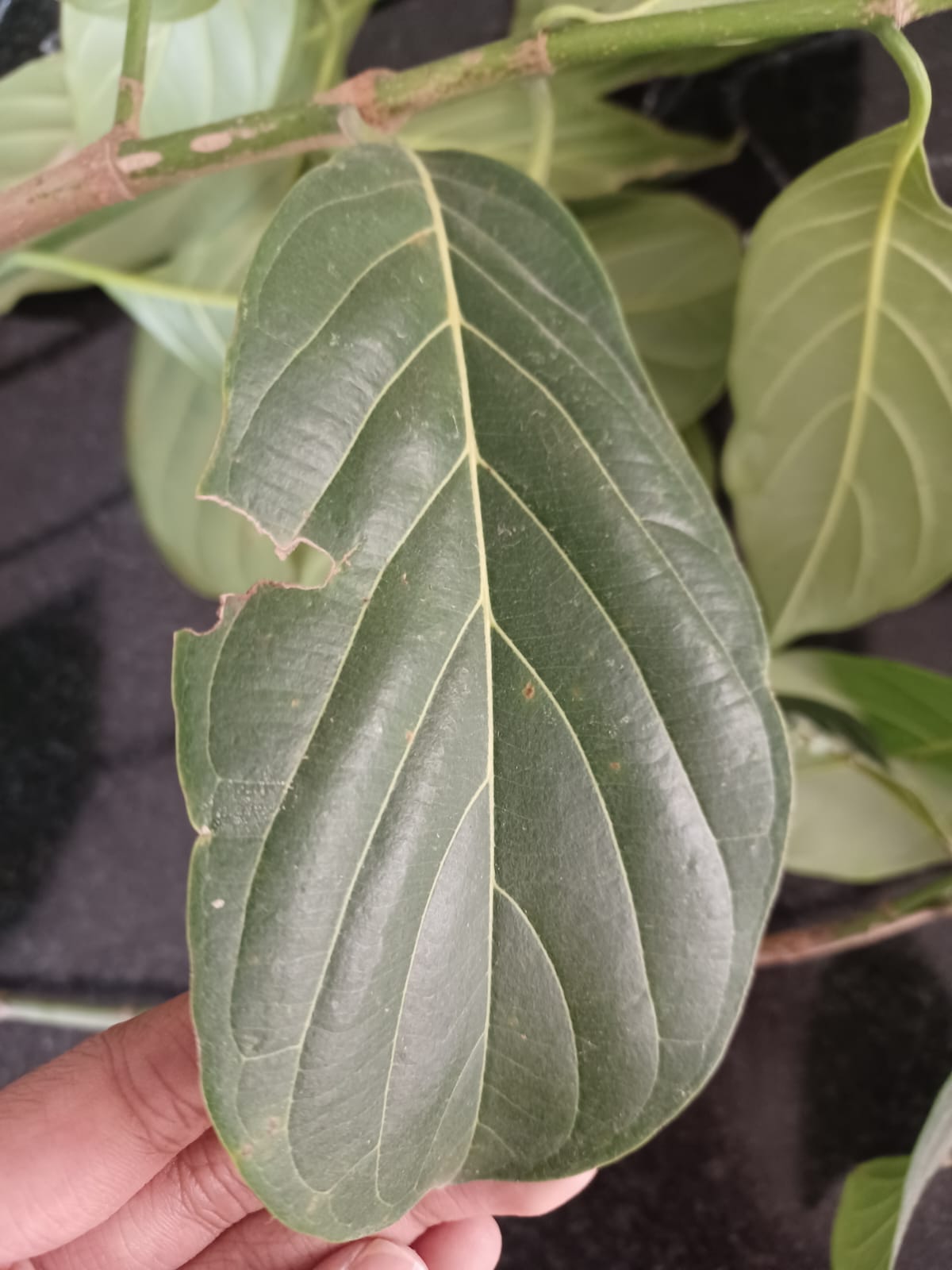 ‹#›
Pictures of specimen BC
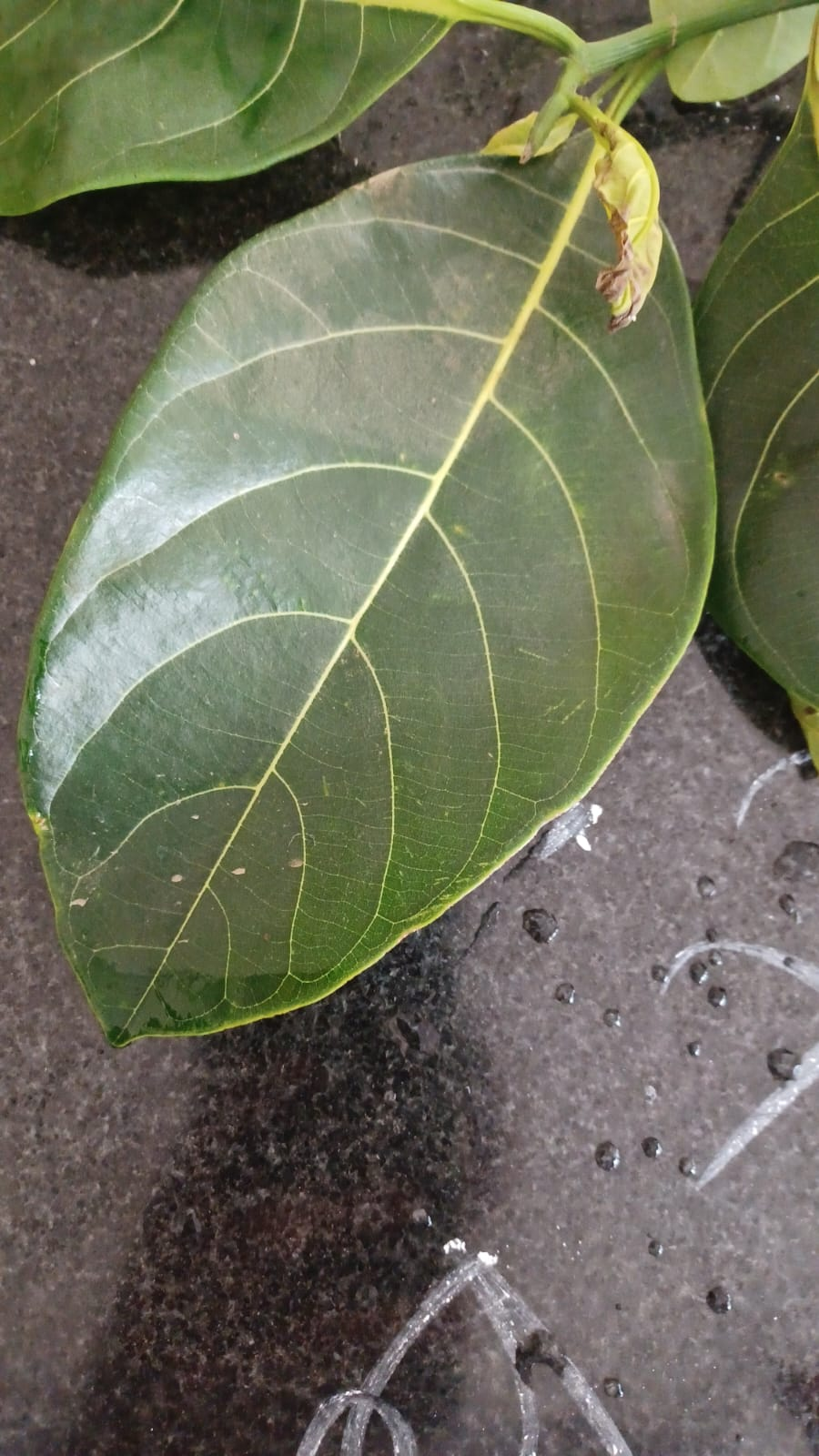 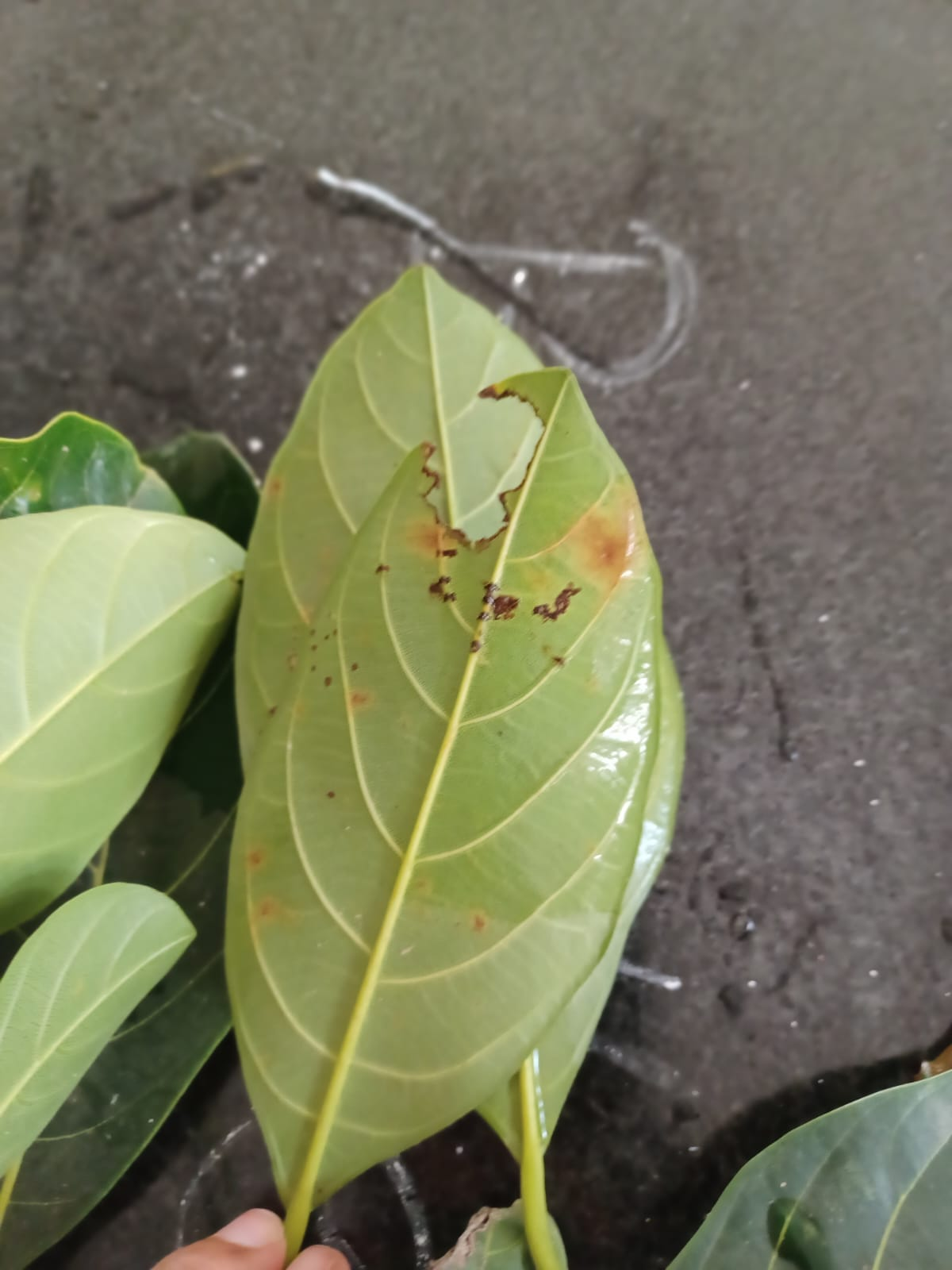 ‹#›
Stomata
‹#›
Method used to observe stomata:
A fresh leaf was taken from each specimen
The leaf was slit and a section was taken from the lower section
This section was set on a glass slide and a drop of glycerine was added
The slide was placed under the microscope and observed
‹#›
Results
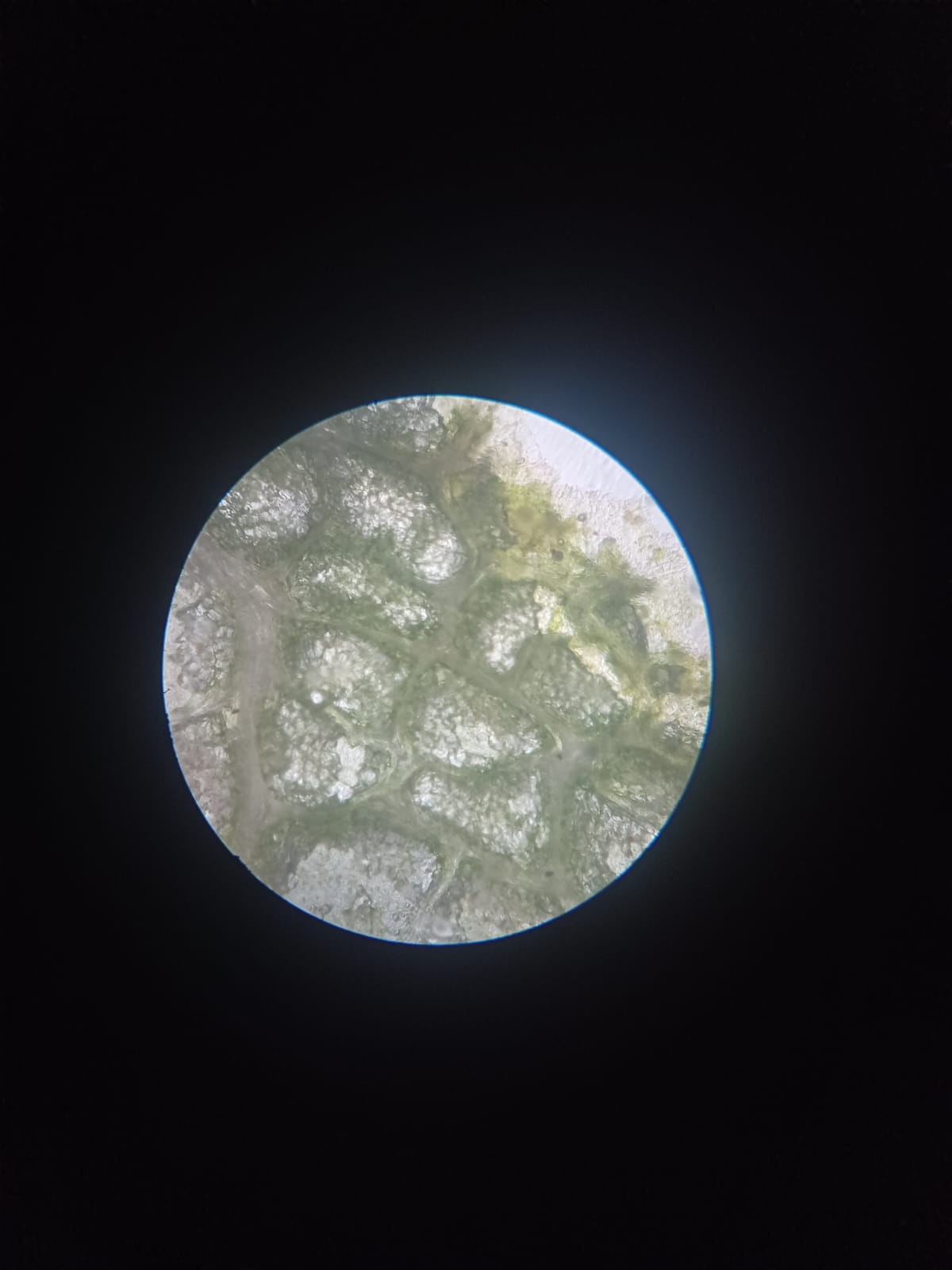 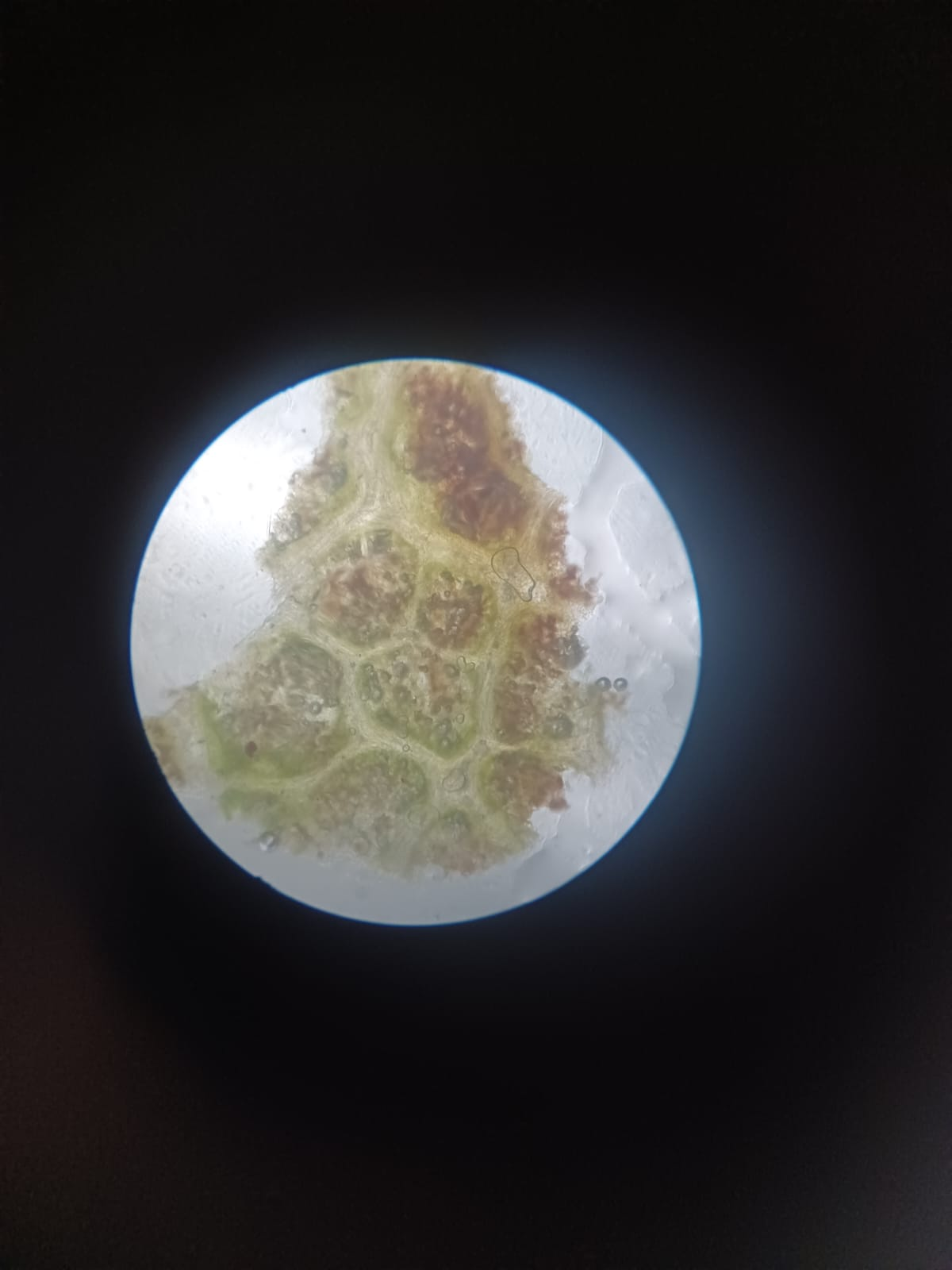 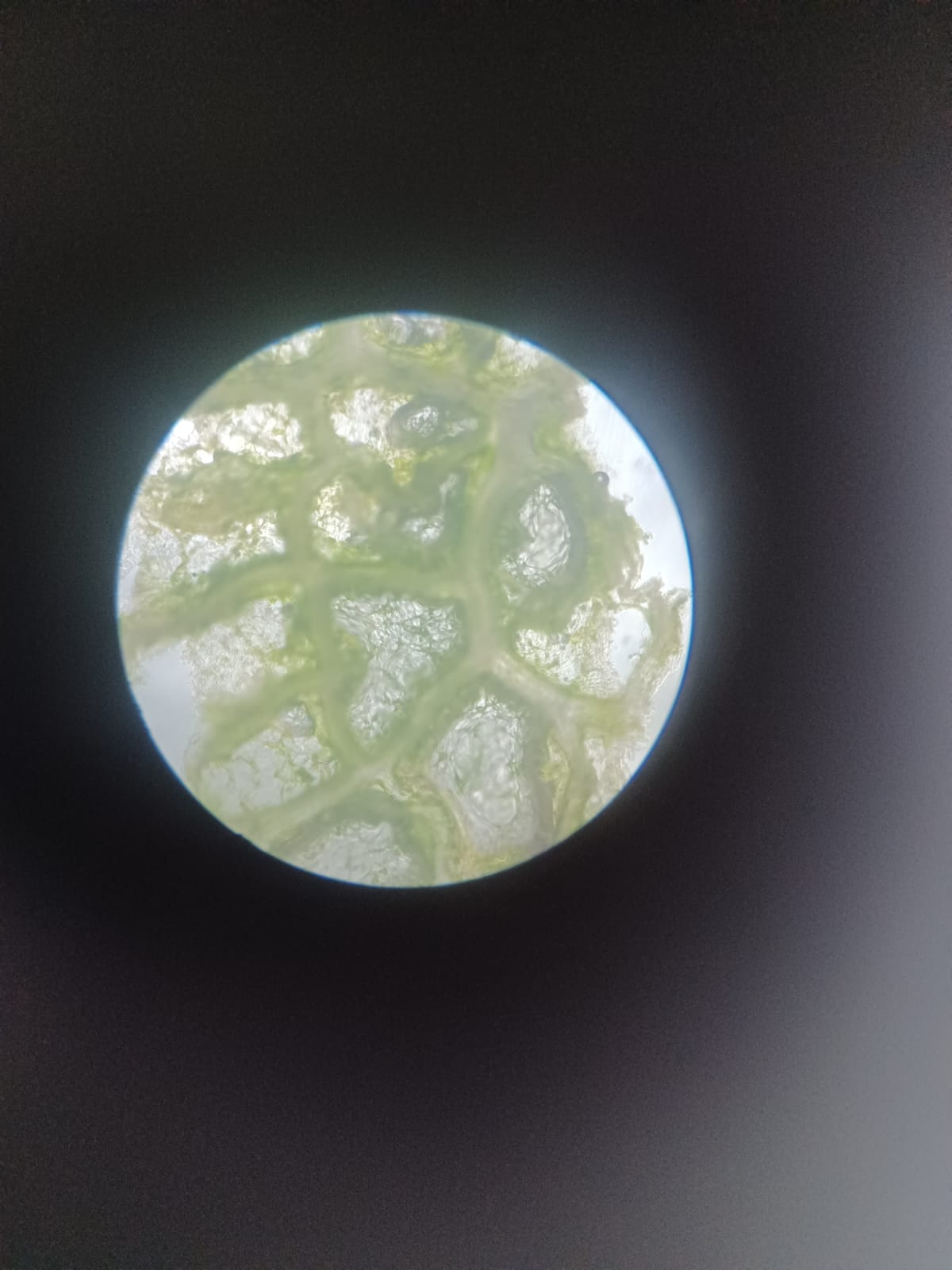 ‹#›
pH test
‹#›
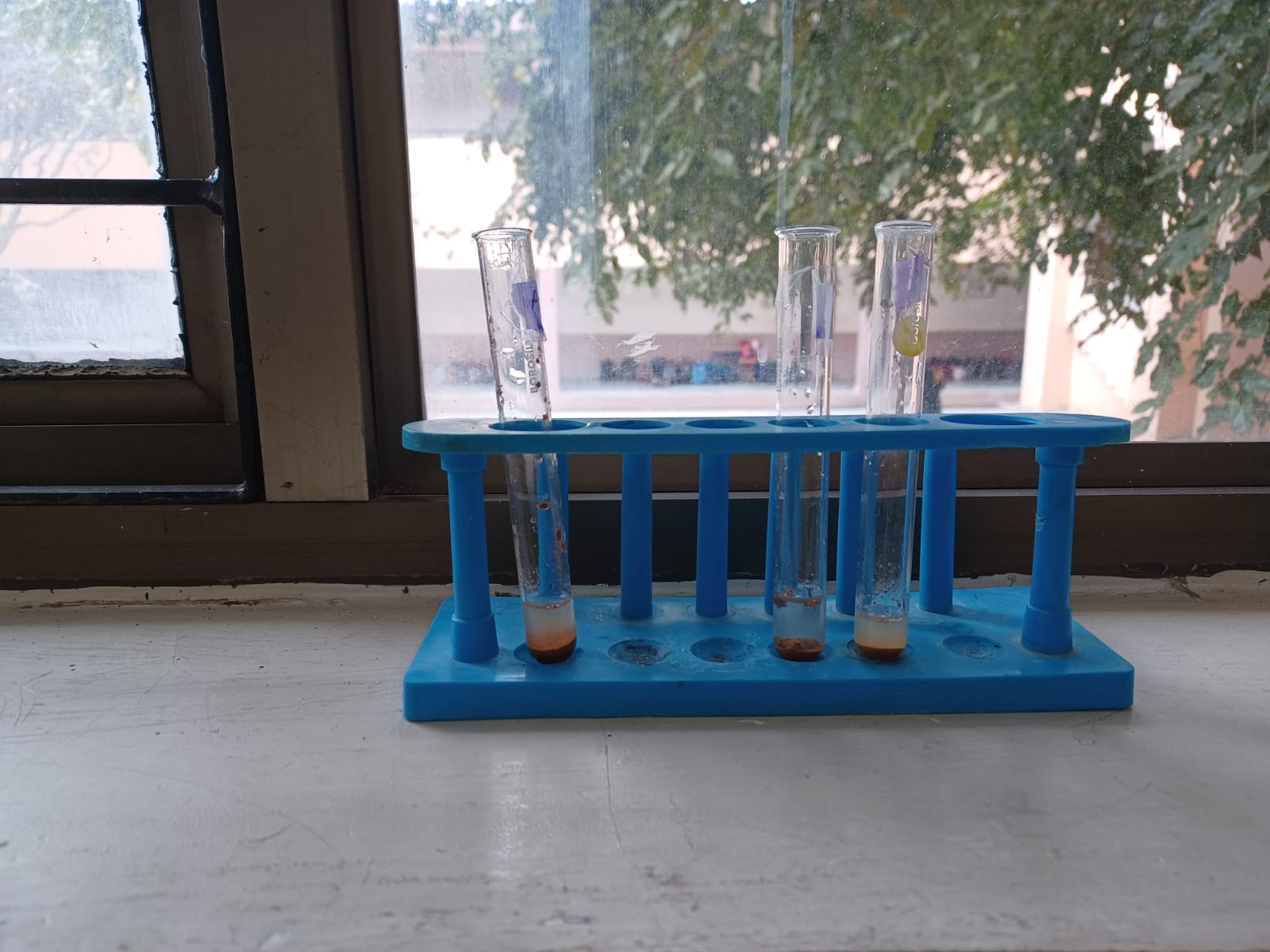 Method used to check pH
Soil samples were collected from all 3 sites of the specimens
The soil samples were mixed with equal amounts of water and left to sediment
A drop of the standing water was taken and tested with pH paper
‹#›
Results
Note: Specimen BB and BC have same soil pH
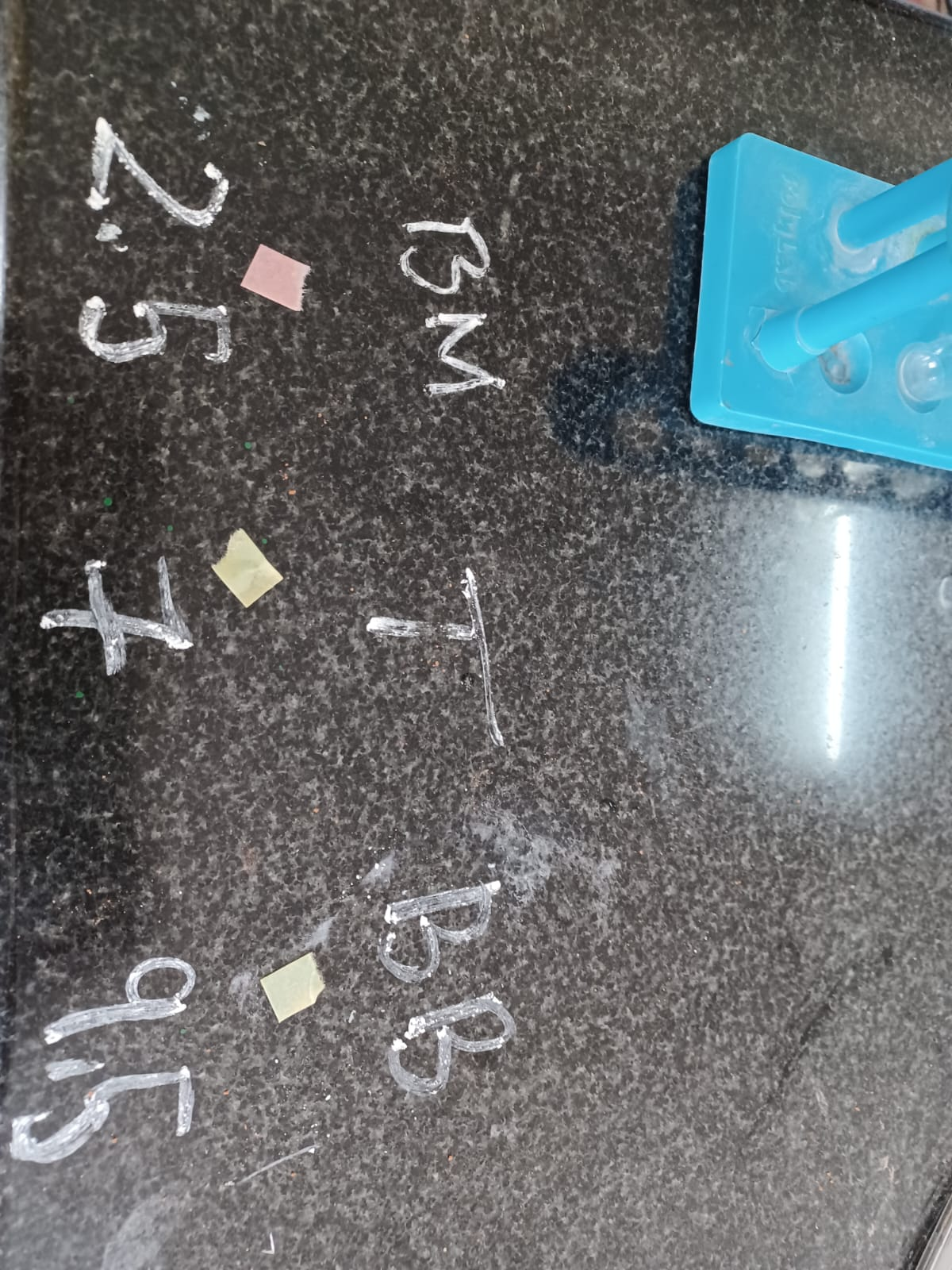 ‹#›
Starch Test
‹#›
Method for starch test
Fresh leaf samples were collected from the 3 sites
The leaves were cleaned and boiled in water to ensure that the cell processes would cease
The samples were then put in boiling ethanol which was in a water bath to dissolve the chlorophyll
The leaves were then washed and rehydrated 
Iodine solution was added to the leaves to check for starch
‹#›
Starch Test
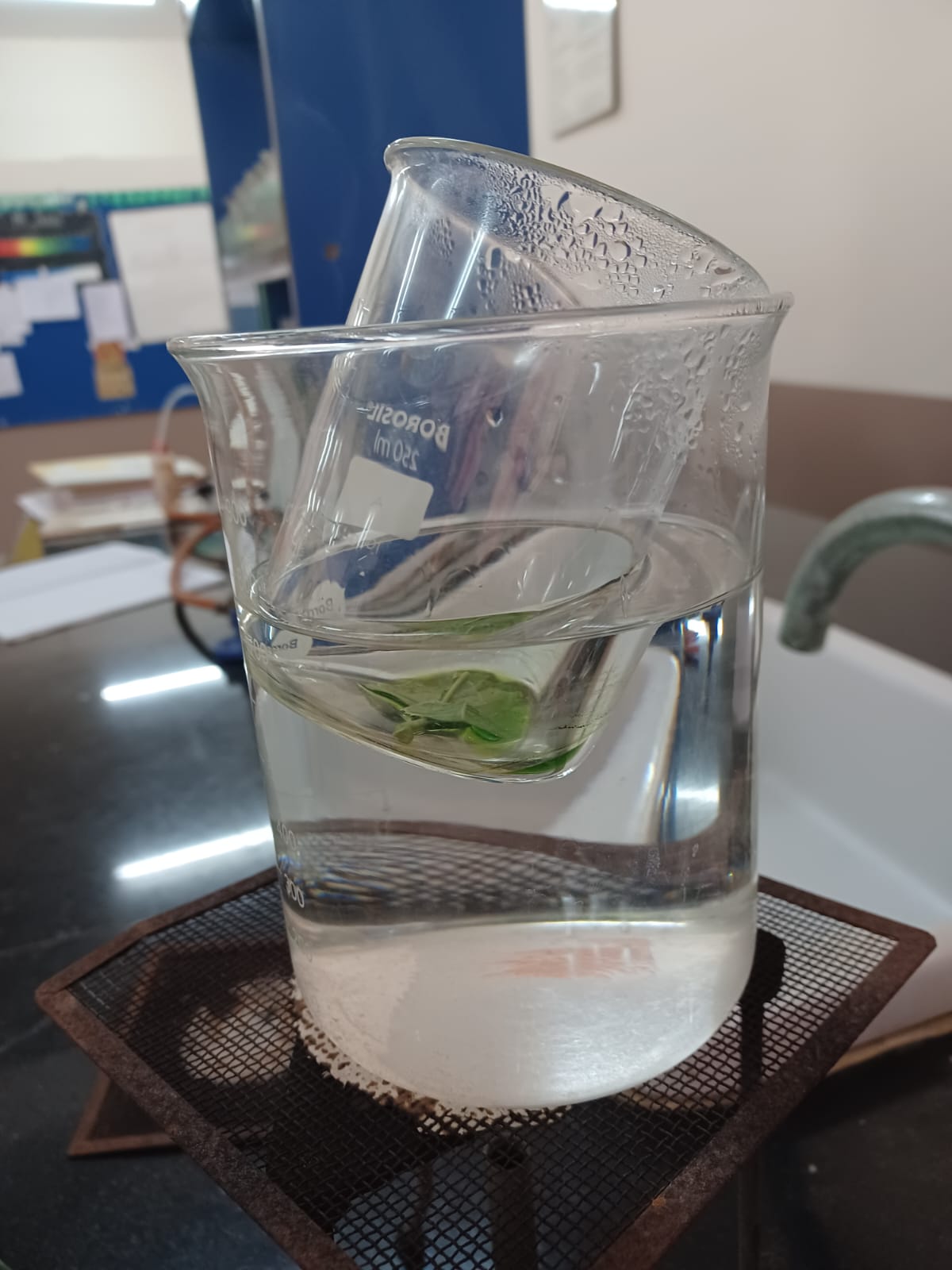 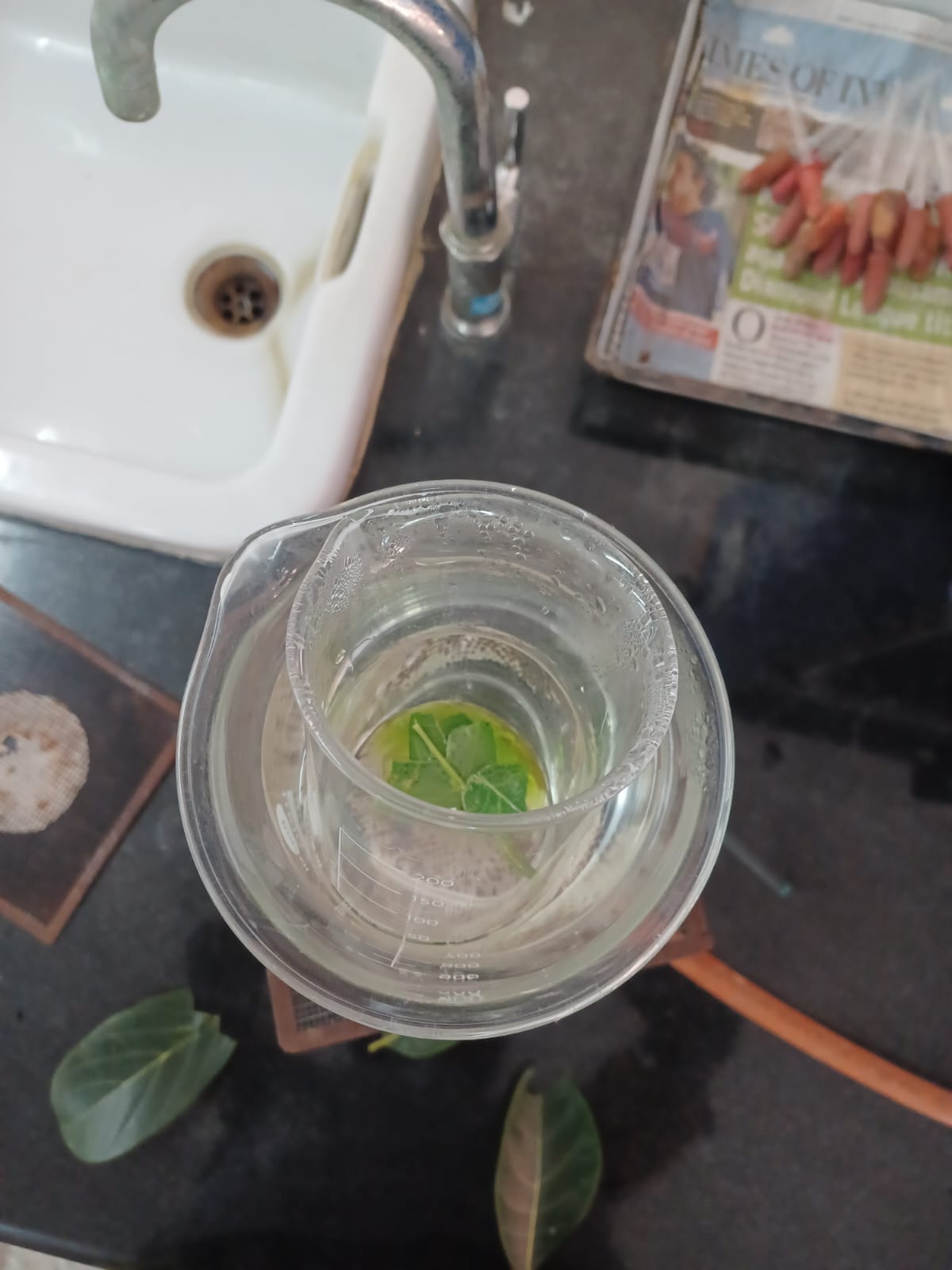 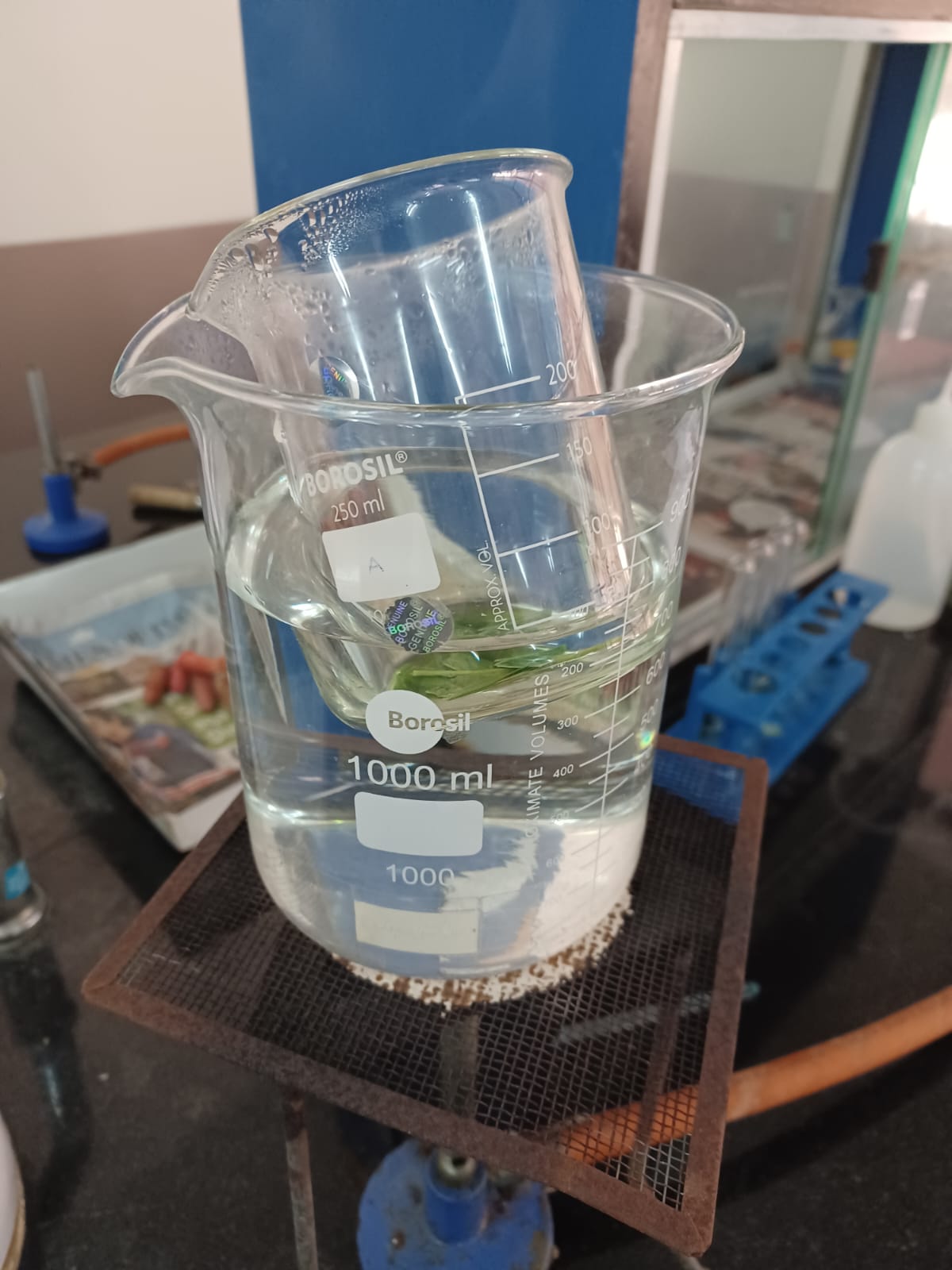 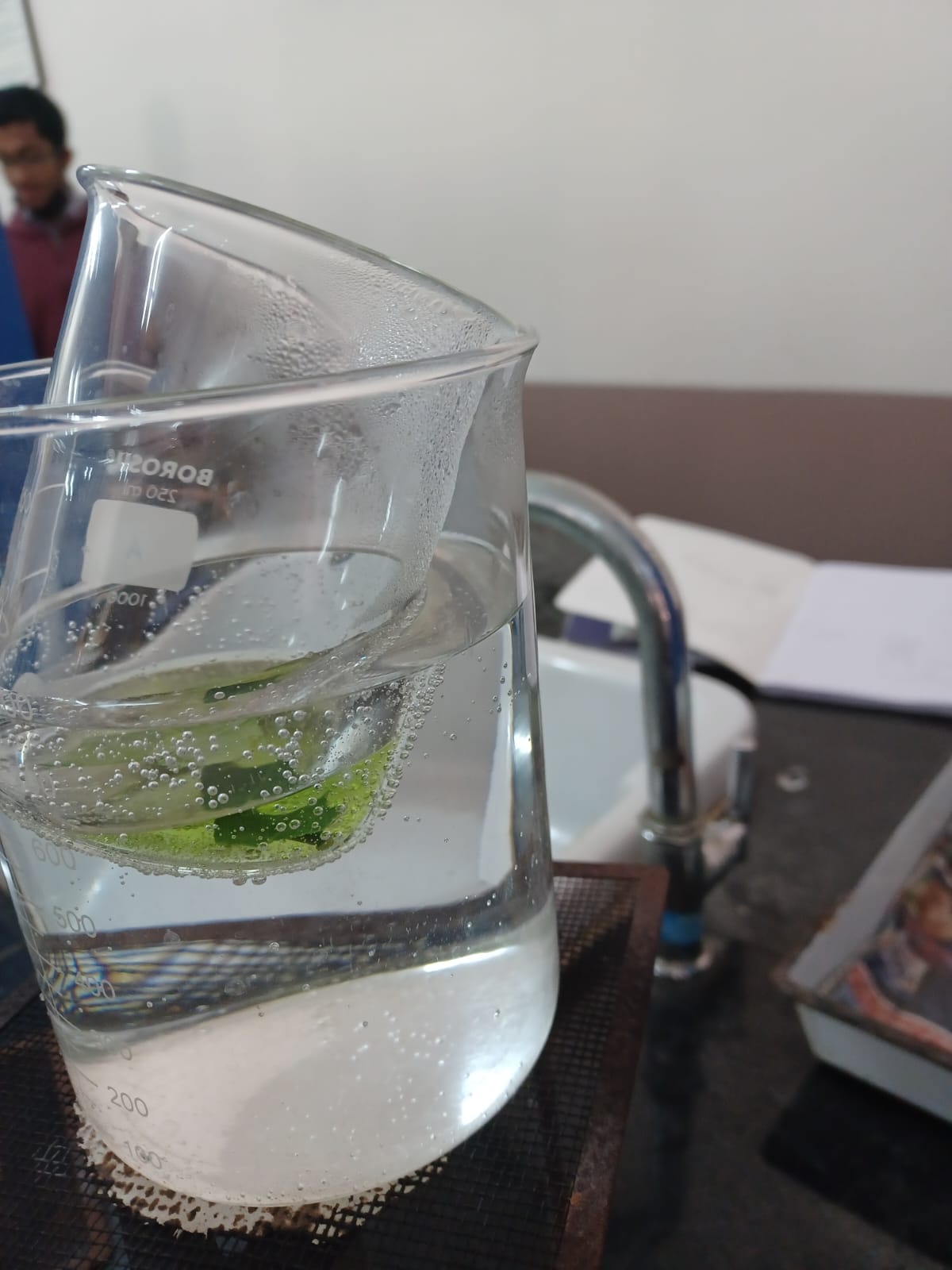 ‹#›
Starch Test
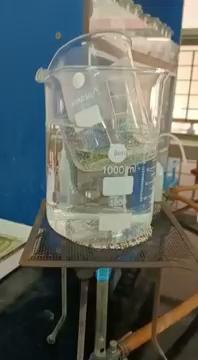 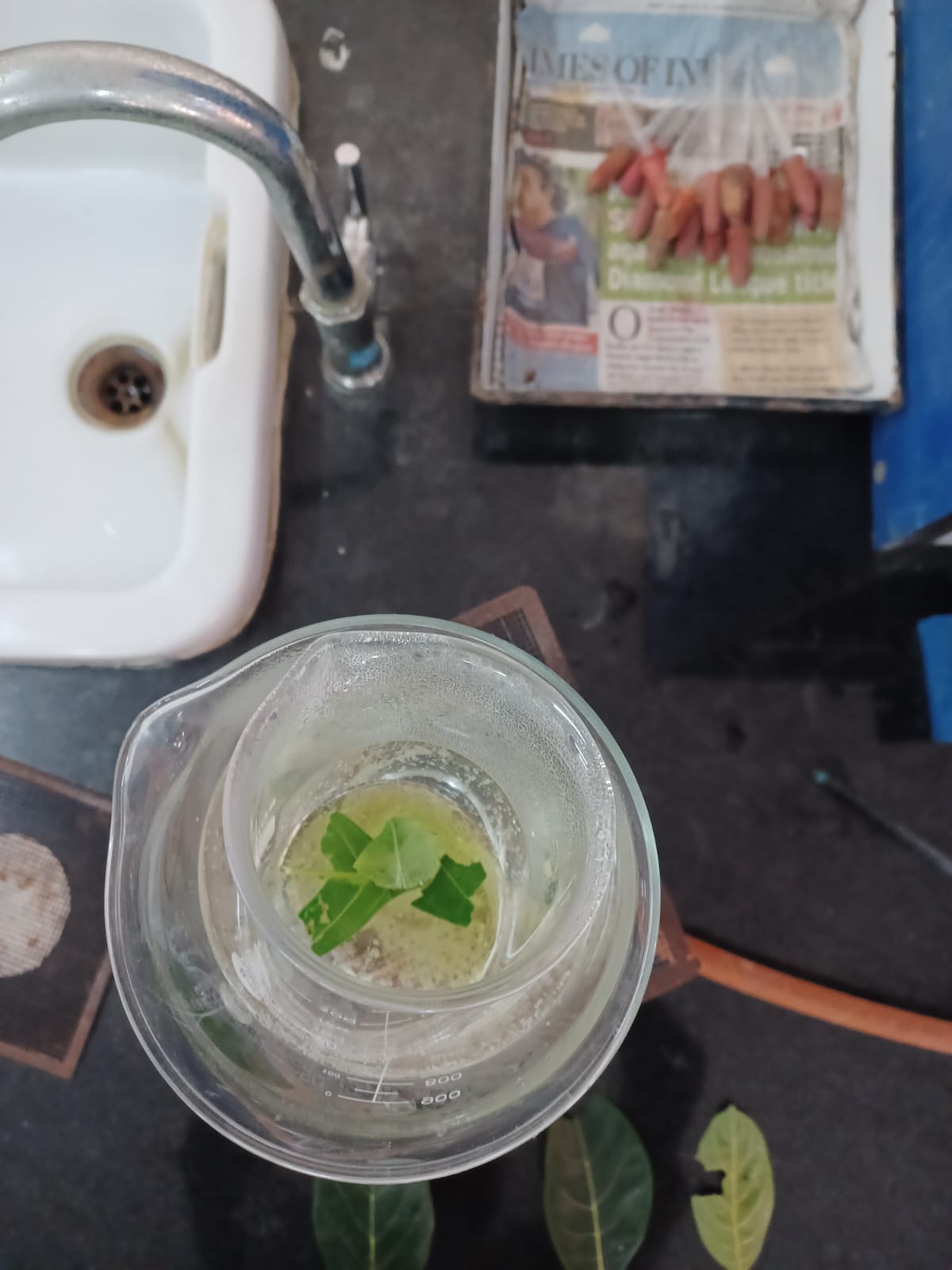 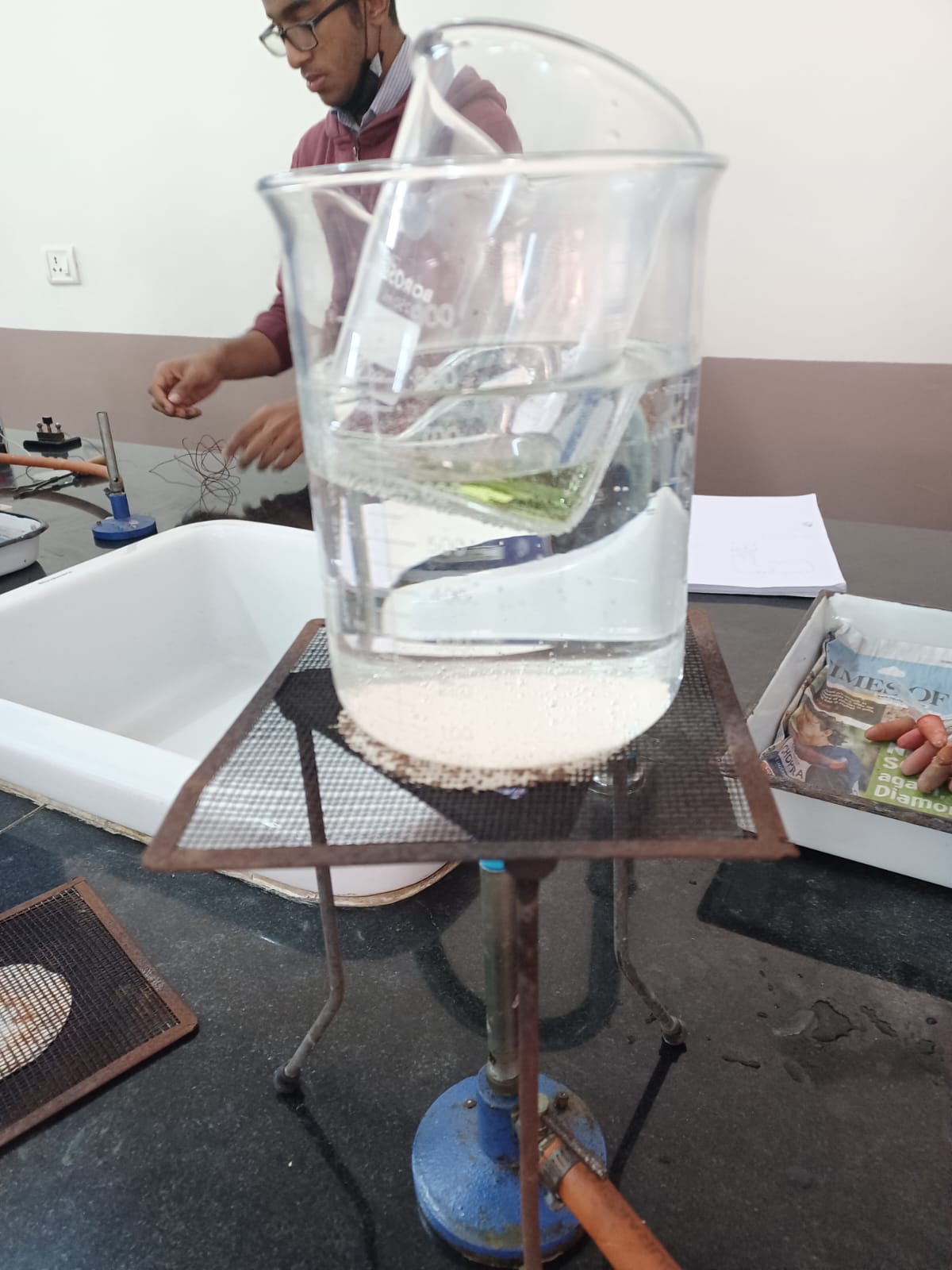 ‹#›
Results
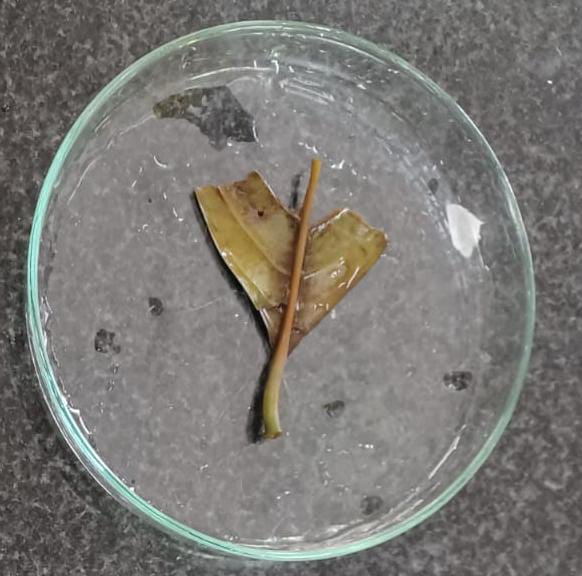 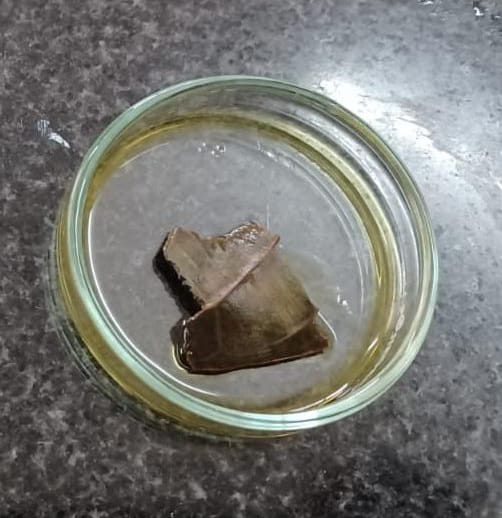 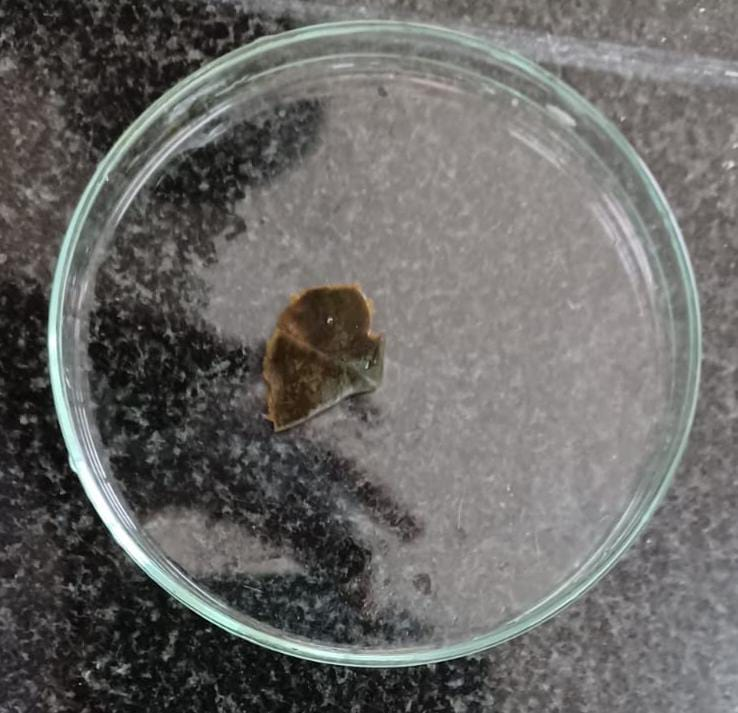 ‹#›
Comparison of the 3 samples
‹#›
Comparison of results
‹#›
Case Study- 
Syngonium podophyllum
‹#›
Syngonium podophyllum
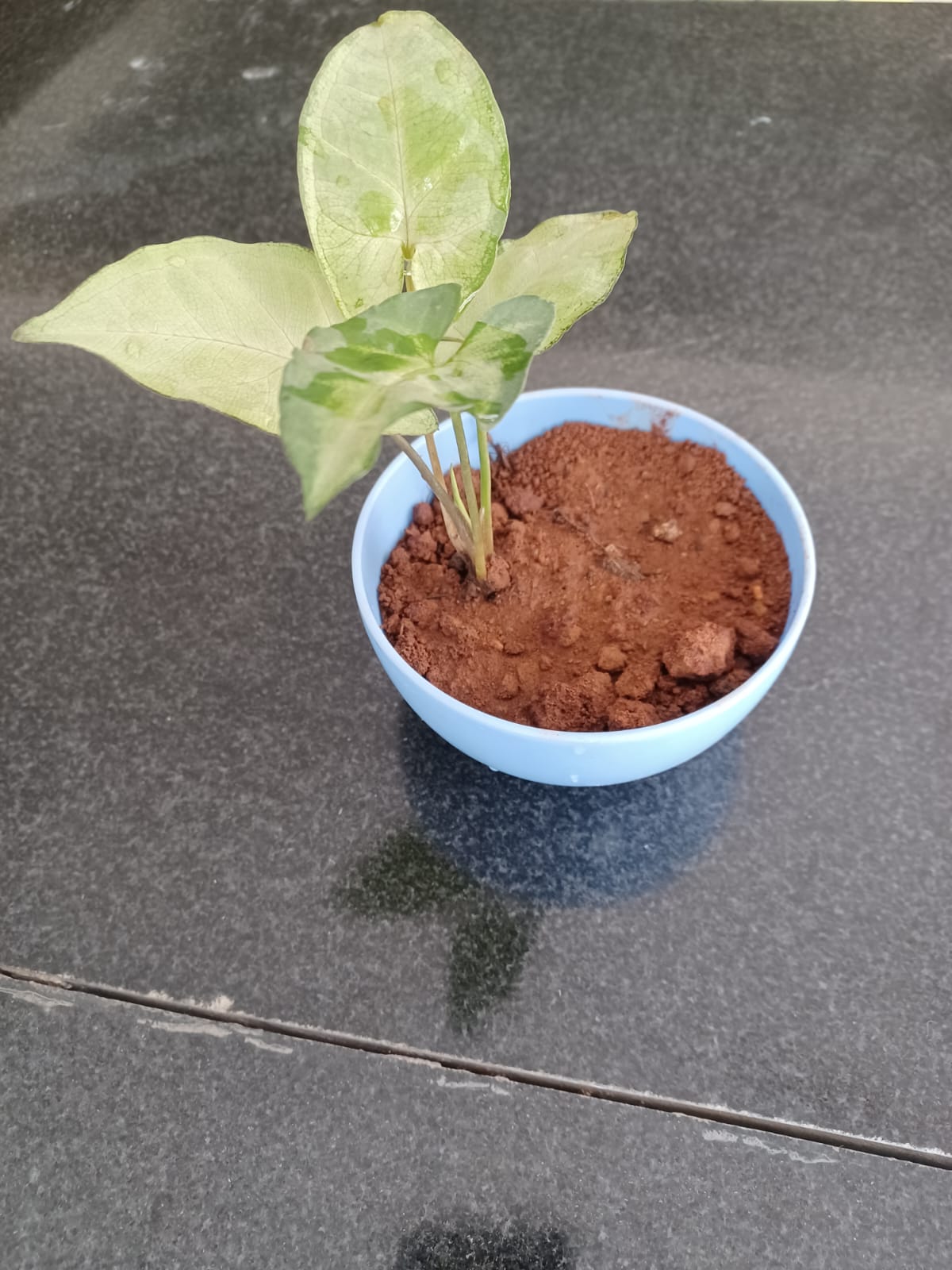 Syngonium podophyllum is the scientific name of arrowhead vine.
It climbs a few metres tall over trees of tropical jungles.
Cultivated indoors, reaches about 1.5 metres.
Leaves are arrow-shaped and upto 30 centimeters long.
Its flowers are small, whitish or greenish on spadices within light-yellow through green spathes.
‹#›
Materials Used for Analysis of Syngonium podophyllum
Two specimens of Syngonium podophyllum of similar physiological features.
Conical flask
Copper strips
Concentrated nitric acid
U-tube
Bell jar
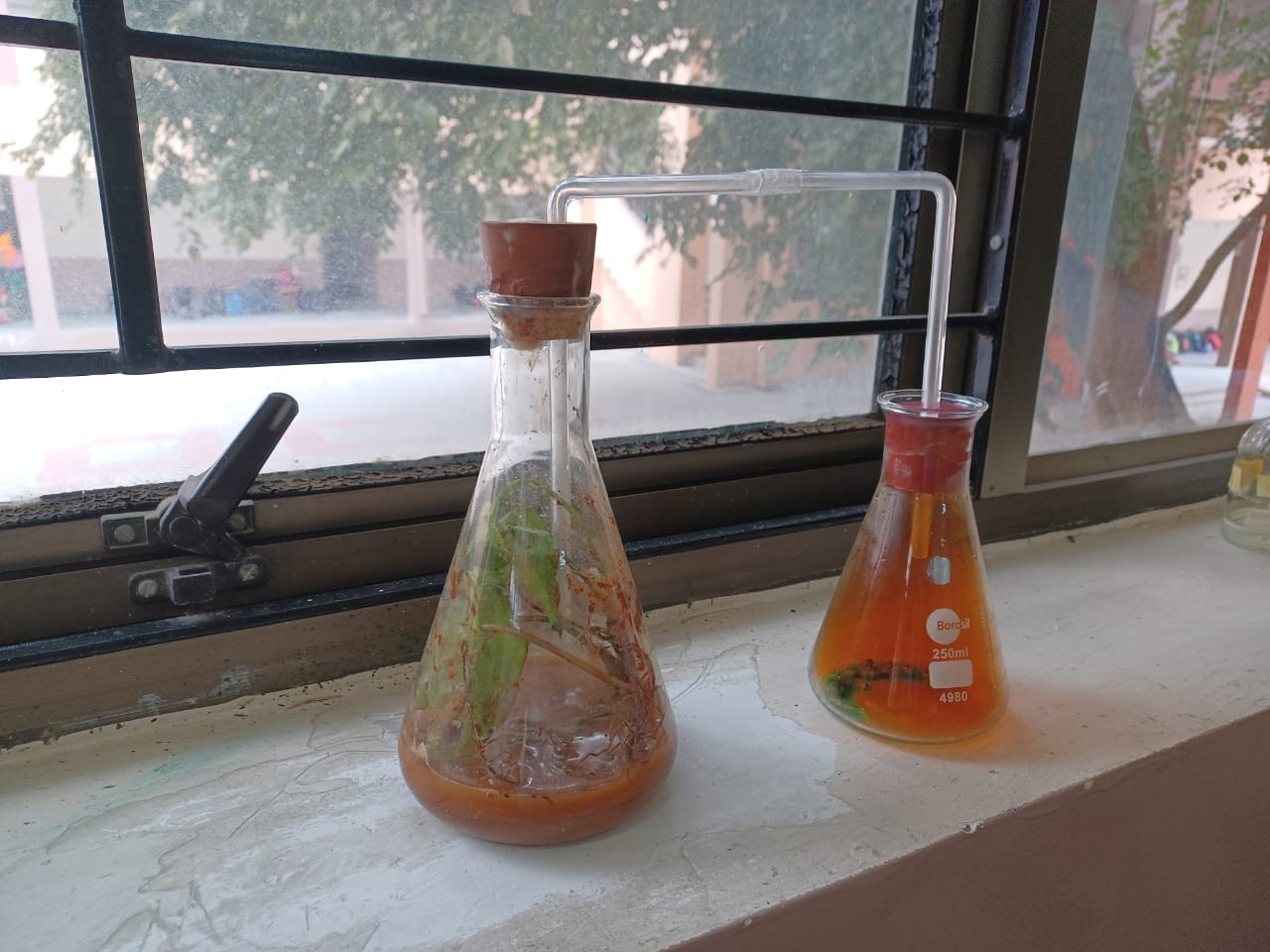 ‹#›
Method for Analysis of Syngonium podophyllum
Done by preparation of nitrogen dioxide in a container, transferring NO2 to an another container with the plant inside it through an U- tube.
NO2 was prepared by adding nitric acid(HNO3) to copper metal turnings in the first container. Brown fumes of nitrogen dioxide evolved which was transferred by the U tube.
The plant was kept in container 2 for a few days to study the effects of nitrogen dioxide on the plant’s behaviour.
‹#›
Tests done on Syngonium podophyllum
‹#›
Subjecting Syngonium podophyllum to NO2
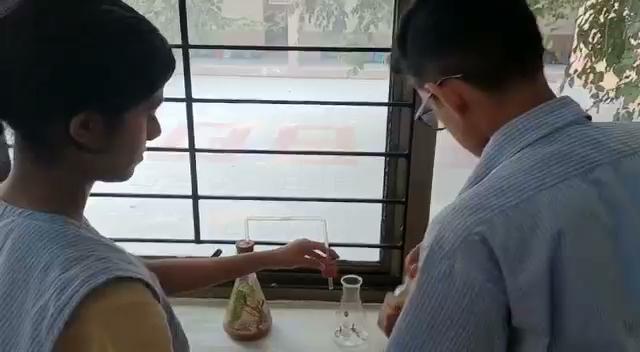 ‹#›
Comparison of Leaves
‹#›
Comparison of Leaves
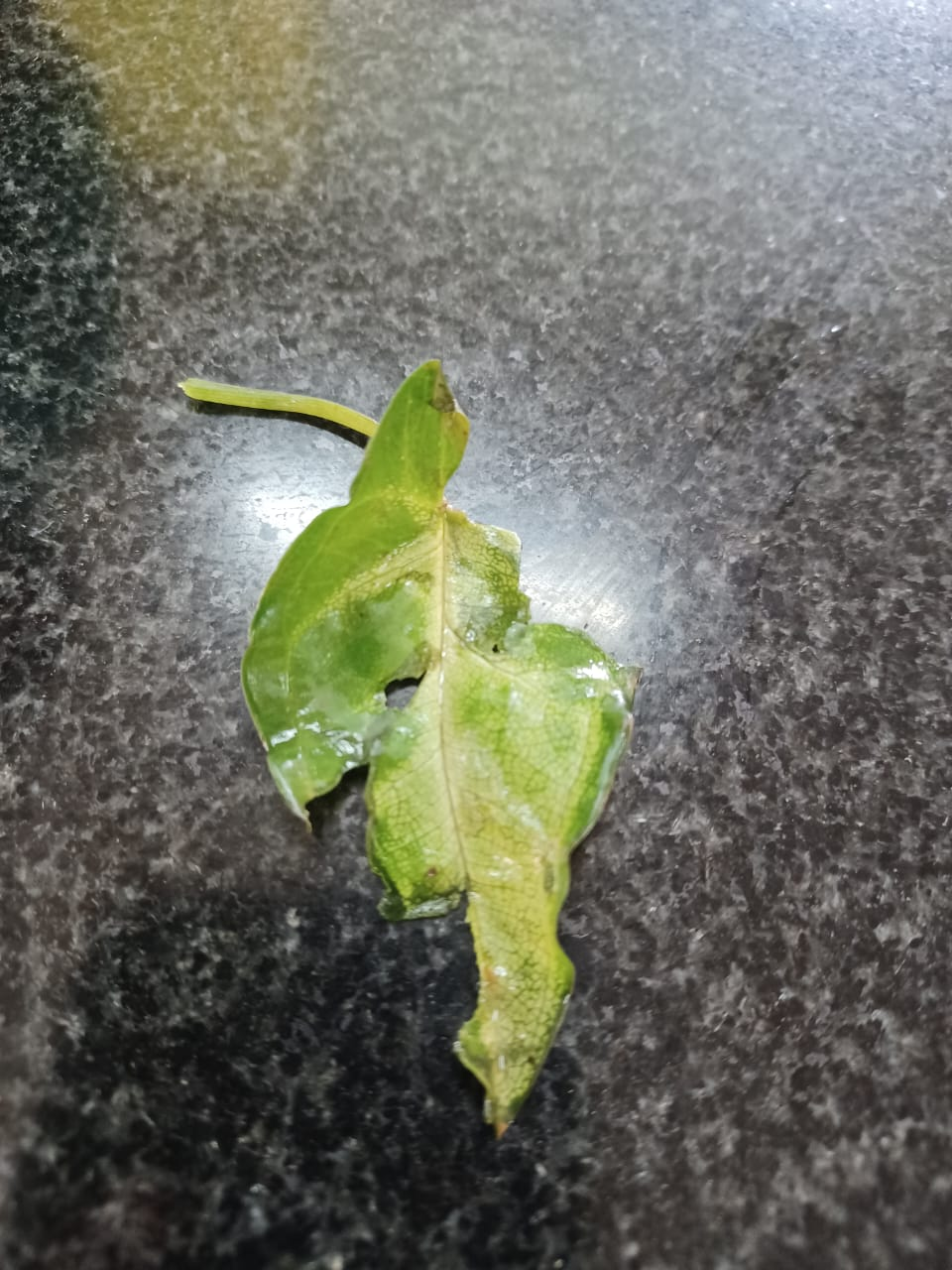 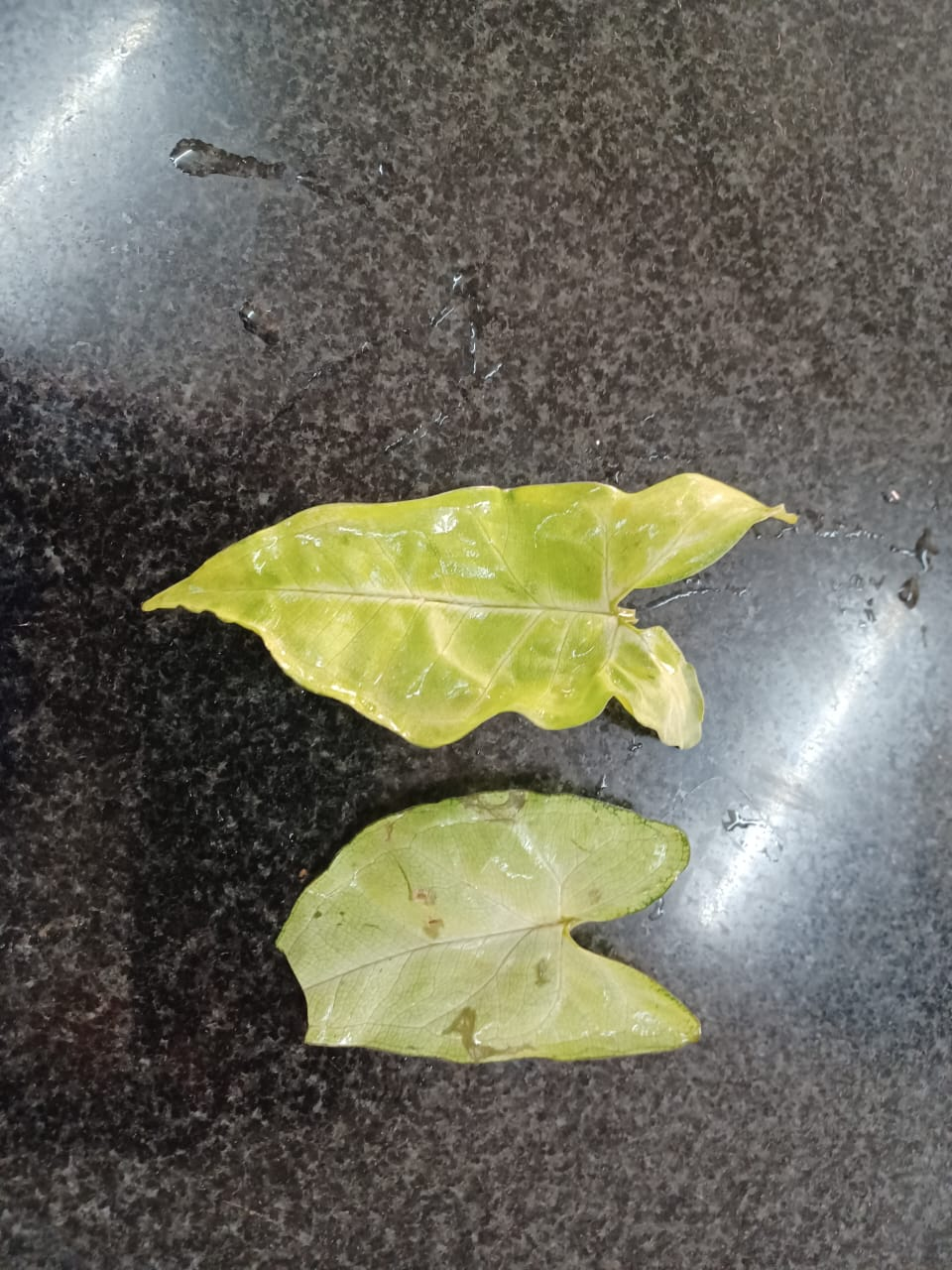 ‹#›
Discolouration seen on leaves of plant subjected to NO2
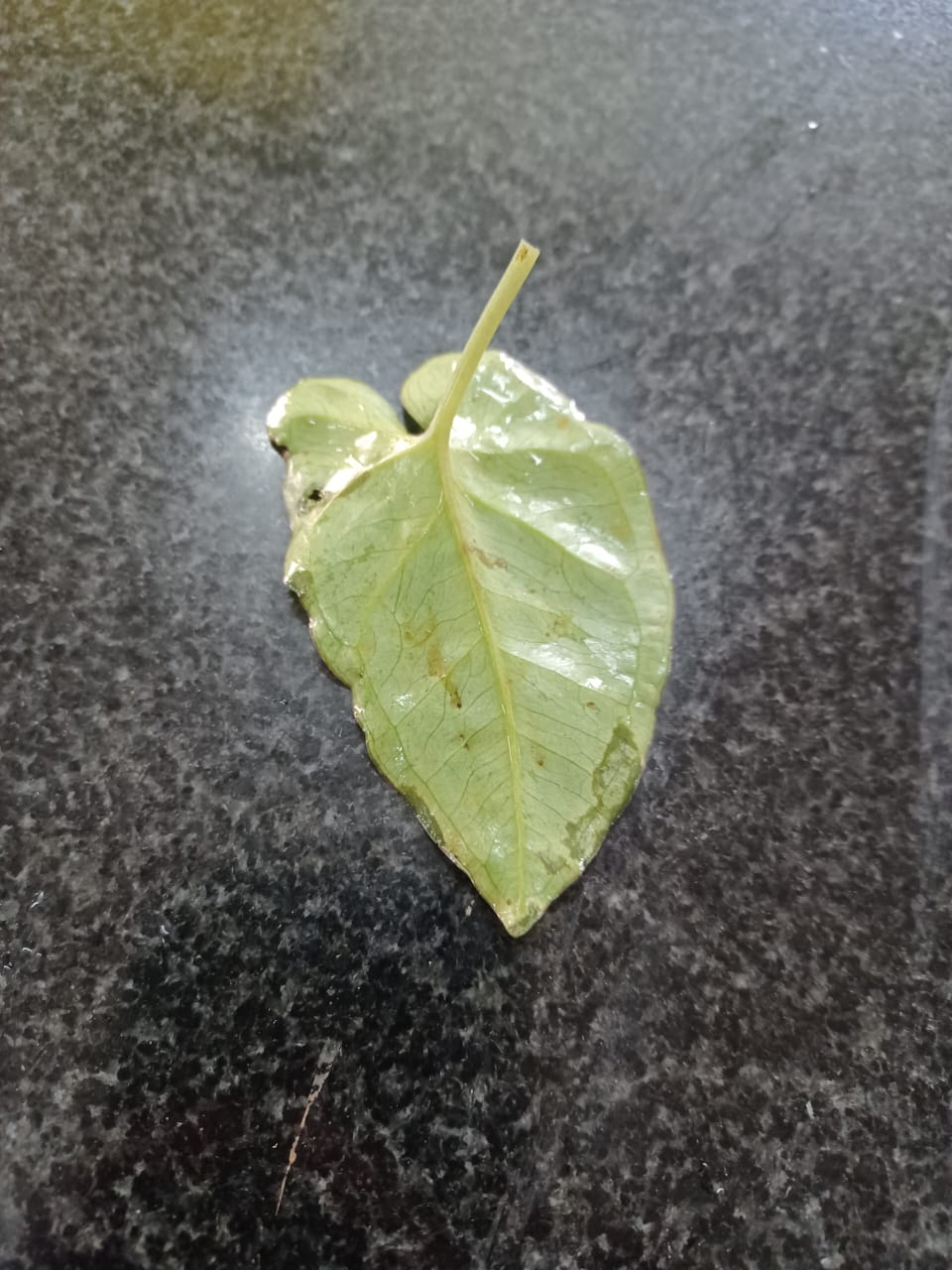 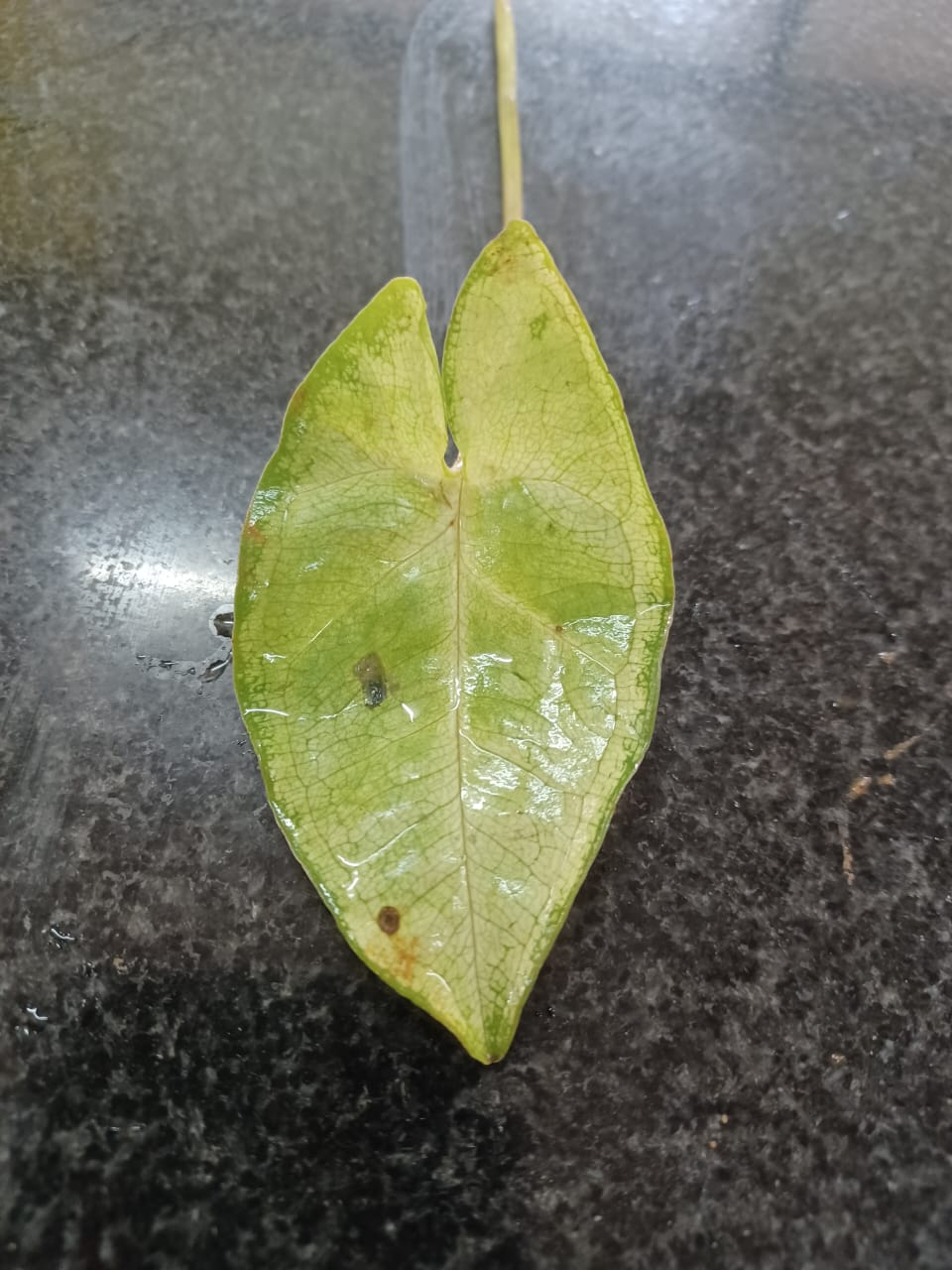 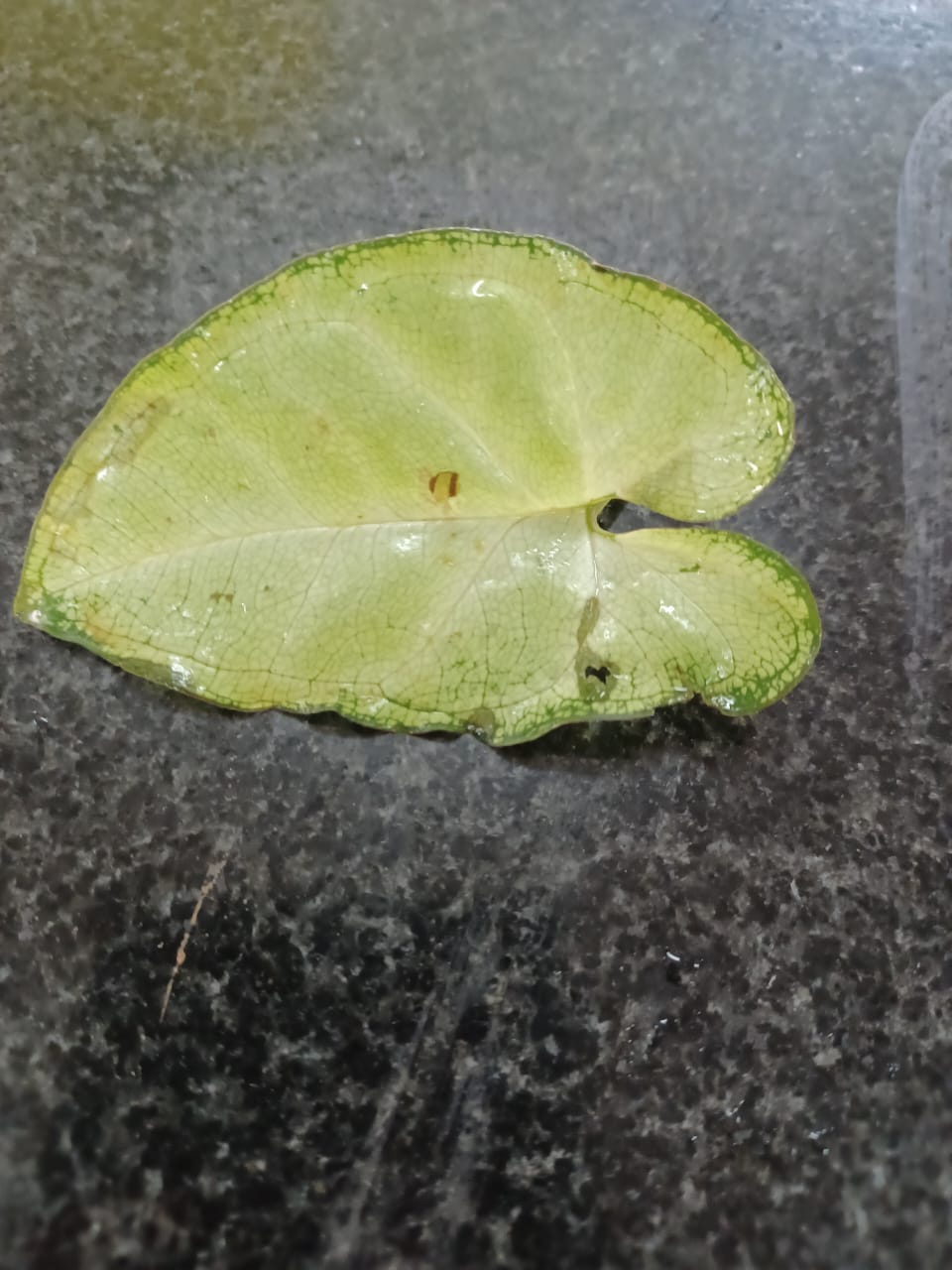 ‹#›
Comparison of Leaves under Microscope
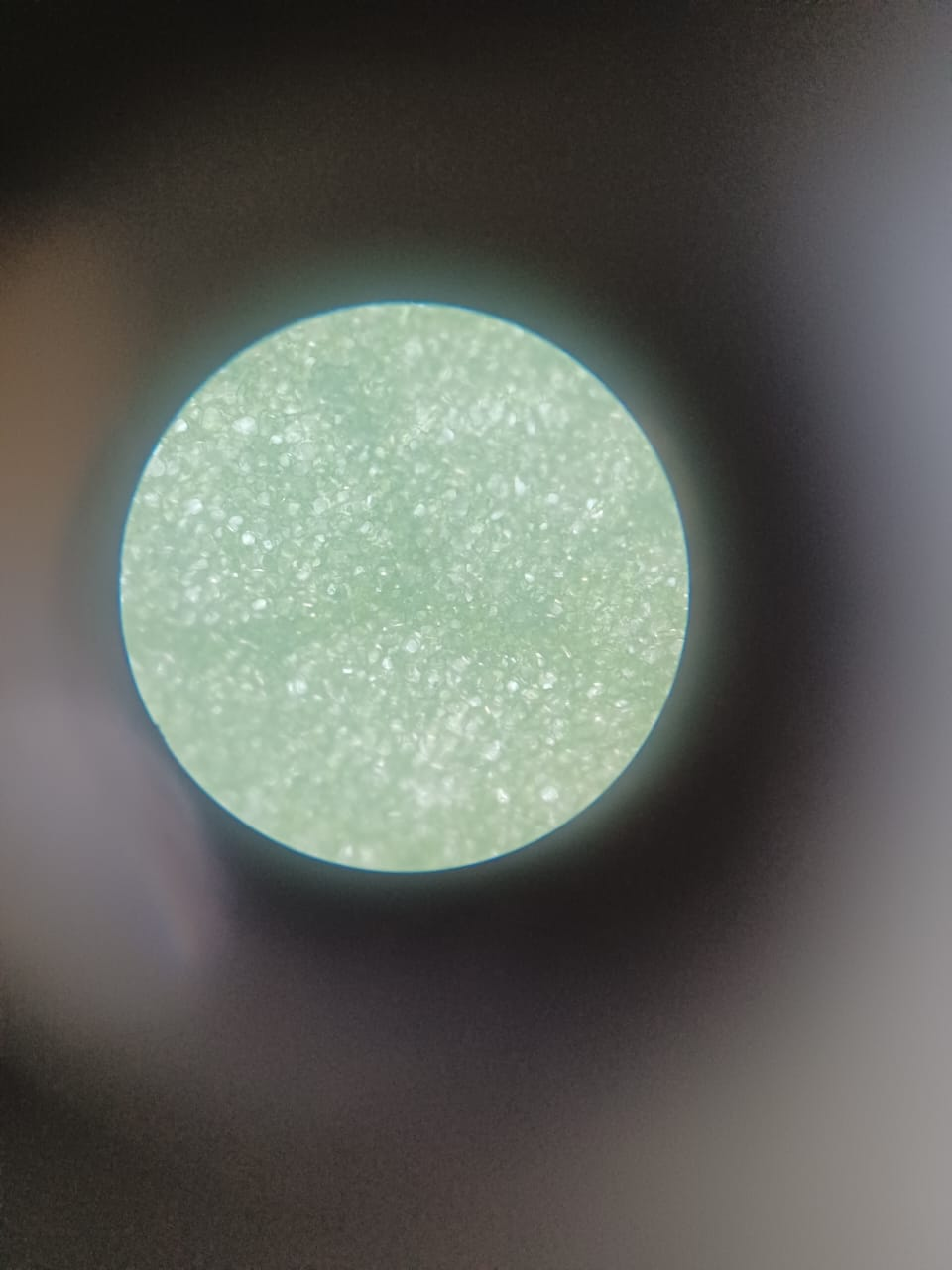 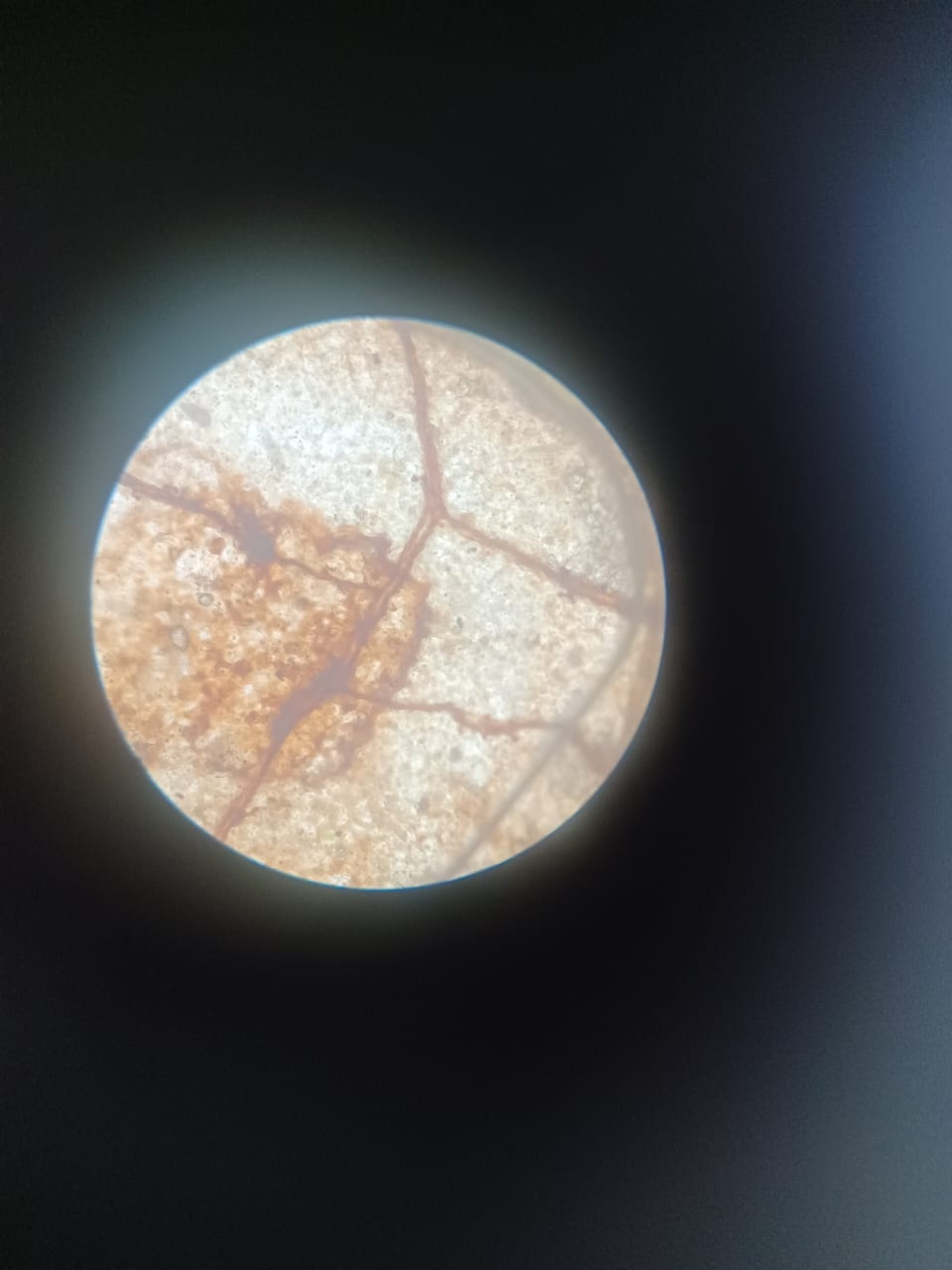 ‹#›
Stomata
‹#›
Method of observing stomata
A fresh leaf was taken from each specimen
The leaf was slit and a section was taken from the lower section
This section was set on a glass slide and a drop of glycerine was added
The slide was placed under the microscope and observed
‹#›
Results
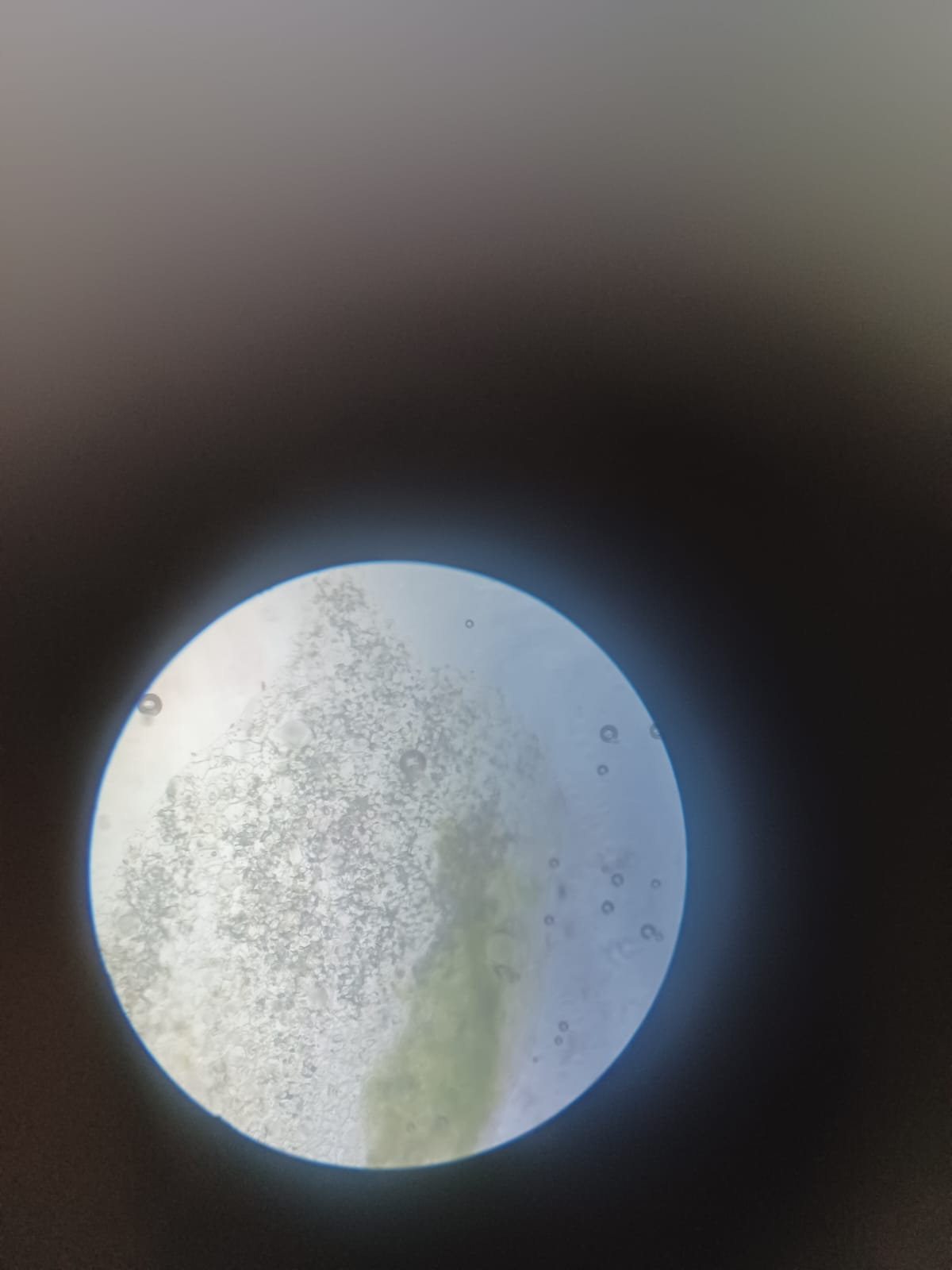 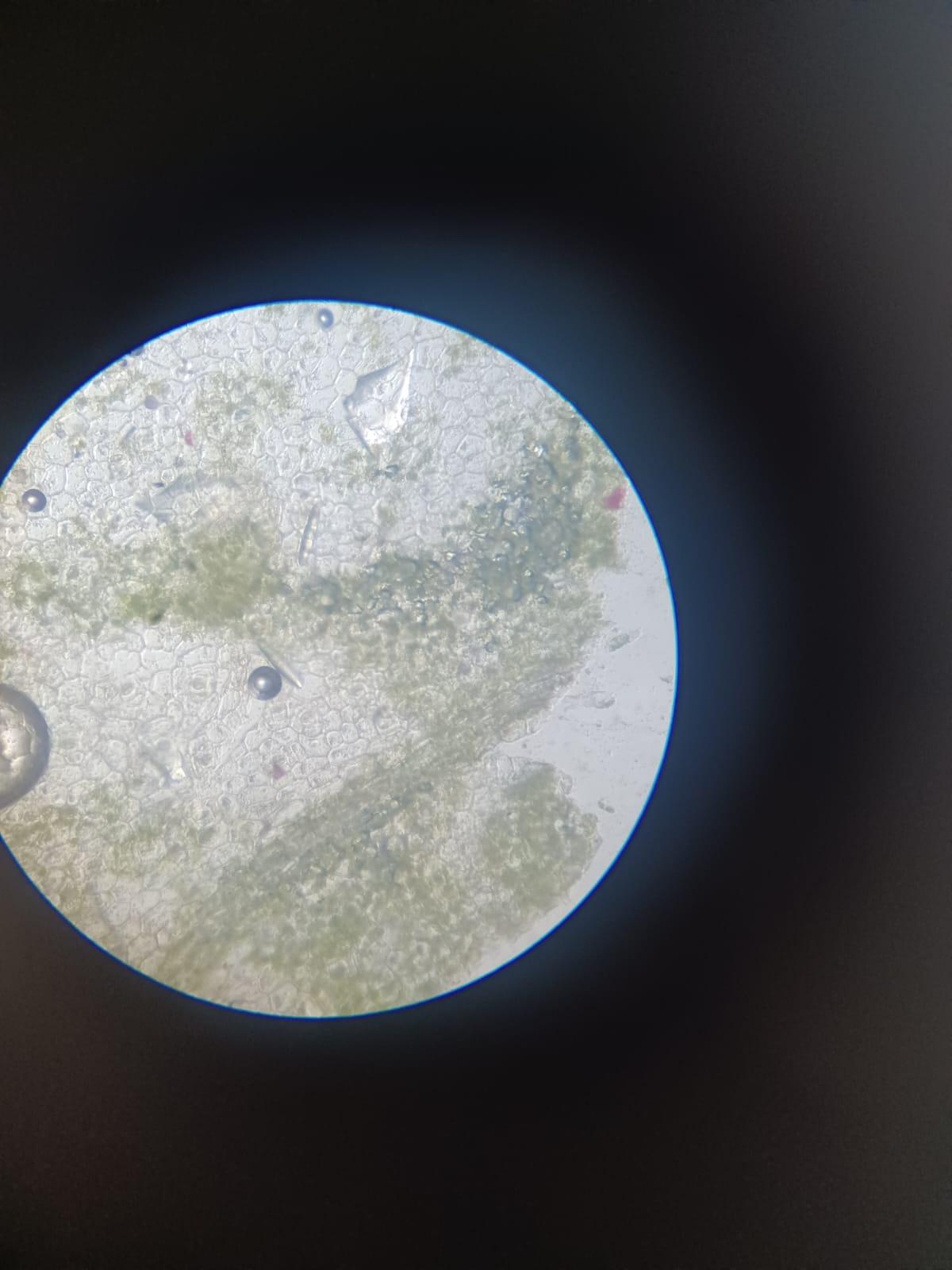 ‹#›
Conclusion
‹#›
Results and Discussion
We can conclude that NO2  does have detrimental effects on plants as we have observed consistent leaf injury, discolouration and stomatal damage in our experiments
In our case study of Artocarpus heterophyllus, specimen BC appeared the healthiest and it was the farthest away from exhaust fumes and pollution
In our case study of Syngonium podophyllum, the specimen subjected to NO2 had clear damage even though it was exposed to NO2 for a short period of time
‹#›
Effects of NO2 on Plants
Leaf Injury
Stomatal damage
Discolouration of leaves
Affects photosynthesis
‹#›
Recommendations
Main cause of NO2 emissions is burning of fossil fuels in vehicles.
Use of public transport by majority of the population can reduce the emission of NO2
Shifting to electricity powered vehicles will also help in stopping the emission of NO2
‹#›
Bibliography
Effects of nitrogen dioxide on human health: Systematic review of experimental and epidemiological studies conducted between 2002 and 2006

Sensitivity study of plant species due to traffic emitted air pollutants (NO2 and PM2.5) during different seasons in Dhaka, Bangladesh
‹#›
The Effects of Air Pollutants on Vegetation and the Role of Vegetation in Reducing Atmospheric Pollution

Disturbances in stomatal behaviour caused by air pollutants

Gaseous NO2 effects on stomatal behavior, photosynthesis and respiration of hybrid poplar leaves
‹#›
Acknowledgements
We would like to thank our school, PSBB LLA and our esteemed principal for giving us an opportunity to participate in this conference as well as providing us with the necessary lab facilities. 
In particular, we would like to thank the teachers-in-charge for their valuable input and guidance. We would like to thank our classmate Avaneesh for his significant contributions to this project.
Last but not the least, we would like to thank IISc for all that we learnt, and all the fun we had while working on this project.
‹#›
Thank You
‹#›